COMPUTATIONAL SOCIAL SCIENCE: EXCITING PROGRESS AND FUTURE CHALLENGES
Duncan J. Watts
Microsoft Research
What Makes Social Science “Social”?
Social phenomena arise when individuals interact to produce collective behavior
Networks  Emergence (aka “Micro-Macro” problem)

Social phenomena are hard to study empirically
Difficult to collect observational data about individuals, networks, and populations at same time
Even more difficult to do “macro” scale experiments 

Hard to do science when you can’t measure what you care about and can’t do experiments
Rise of Computational Social Science
Web is lifting these historical barriers
Dramatic increase in the scale, scope and granularity of data
Email, e-commerce, search, social networking, social media, etc.
Web platforms also increasing the speed and scale of experiments
Traditional lab-style experiments + Field experiments

Result is a new field emerging at the intersection of social and computational sciences
“Computational Social Science” (Lazer et al 2009)
Outline for Rest of Talk
Will illustrate CSS with two types of examples
Social contagion using “big data”
Collective problem solving using “small data” from virtual labs

Research motivated by old questions but brings new capabilities to bear

Research also highlights some challenges for CSS
Social contagion using “big Data”
Mental Model of Contagion
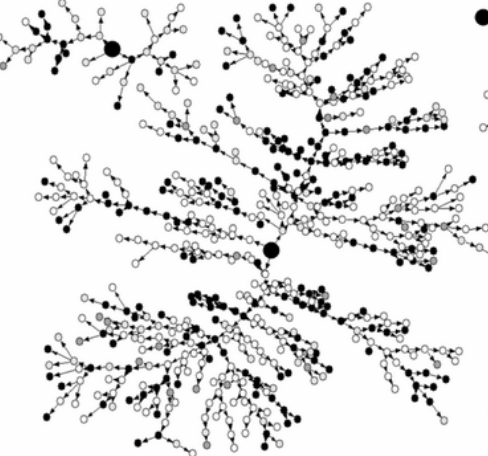 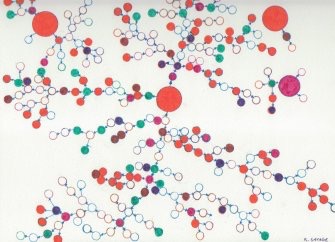 “Contagion” implies large, multi-step, peer to peer spread
(aka “Diffusion,” “Going Viral,” “Social epidemics,” etc.)
[Speaker Notes: Explain RDS]
But Diffusion Data Often Looks Like This
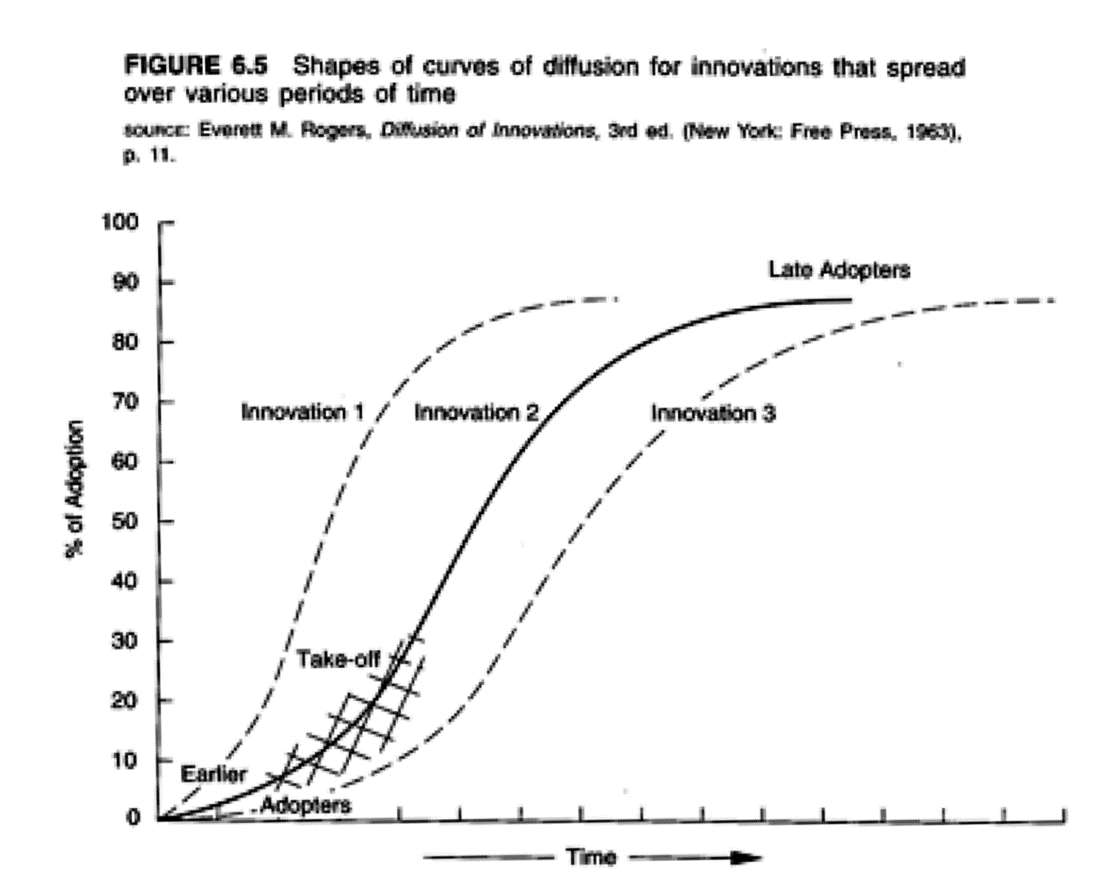 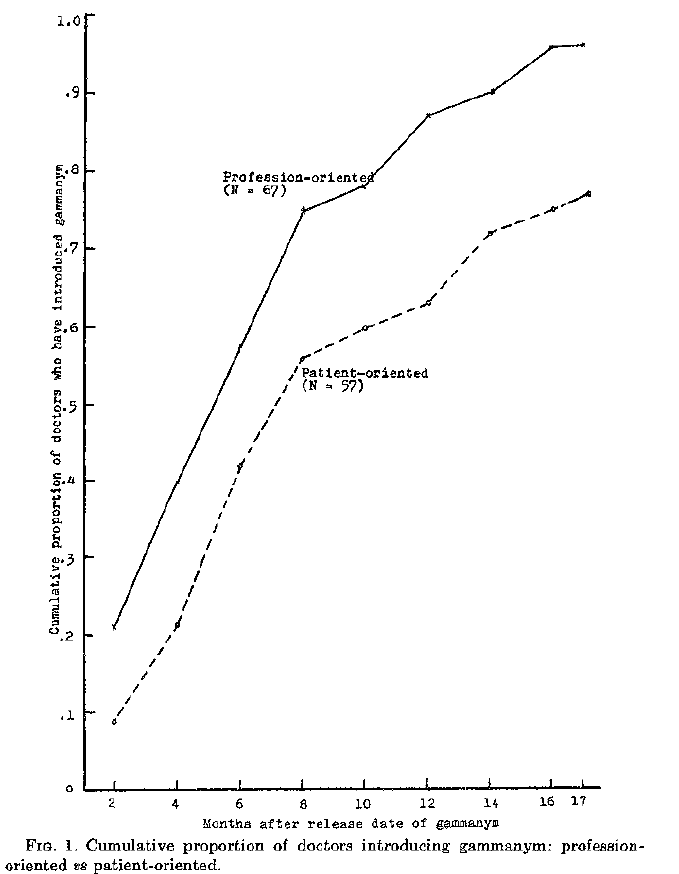 Coleman, Katz, and Menzel (1957)
Rogers (1963)
“S-shaped curve” interpreted as evidence of contagion
Two Problems with S-Shaped Curves
1. Could result from many processes
Population heterogeneity (Chatterjee & Eliashberg, 1990)
Marketing efforts (Van den Bulte & Lilien, 2001)
2. Typically collected only for “successful” diffusion events
Many (most) attempts at diffusion fail

To understand the mechanisms of social contagion, need:
Individual-level (i.e. person-to-person) observations
Unsuccessful “attempts” as well as successes
Web Potentially Resolves Both Problems
Individual-level diffusion data now available online
Epidemics in Blog Space (Adar and Adam, 05)
Cascades of recommendations (Leskovec et al, 06, 07)
Transmission of Gestures in 2nd Life (Baksy et al, 09)
Diffusion of fan pages on Facebook (Sun et al, 09)
Diffusion of Tweets on Twitter (Bakshy et al, 11)
Questions:
How much diffusion is “viral”?
What does viral diffusion look like?
Online Diffusion Project Goel, Watts, Goldstein (EC, 2012)
Six unrelated projects, conducted over the past few years, all of which were in some way designed to “go viral”
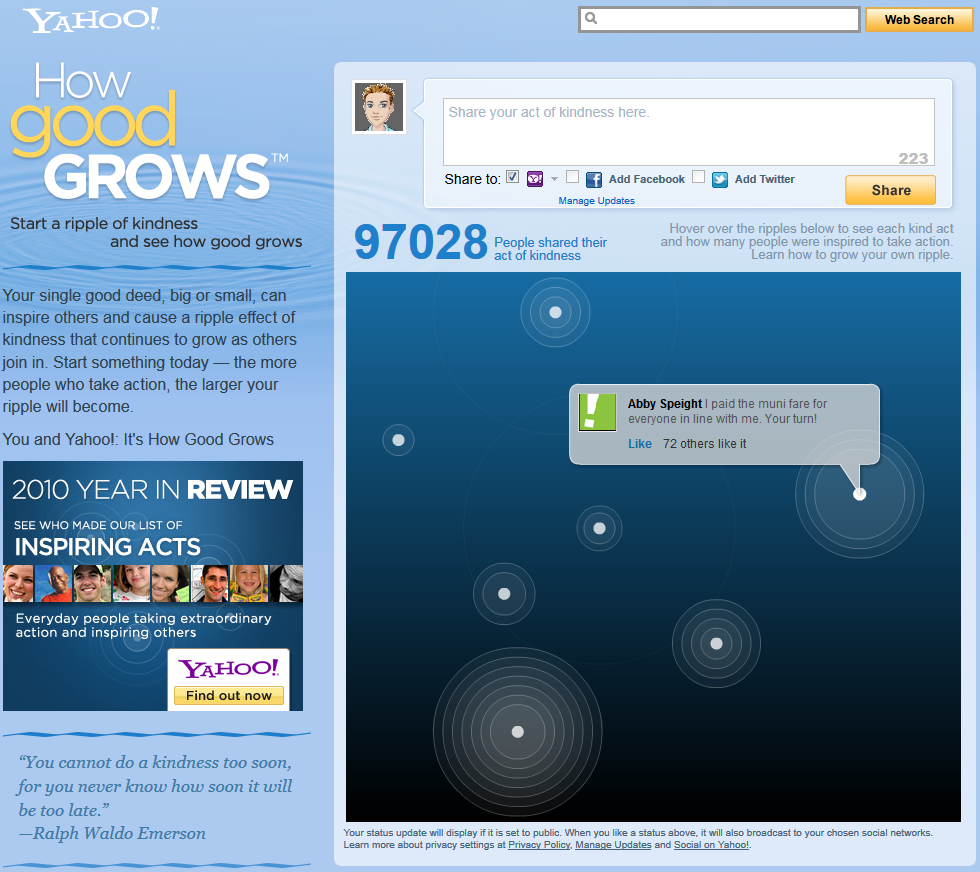 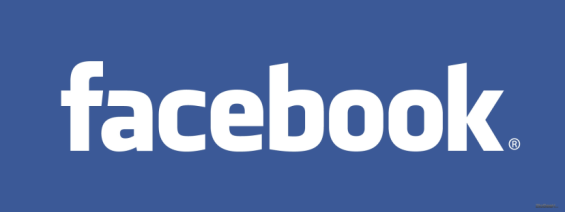 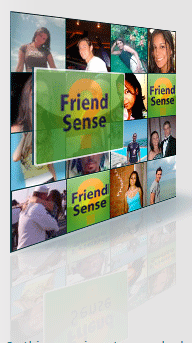 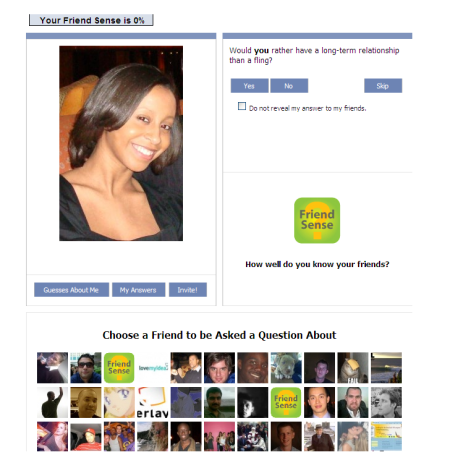 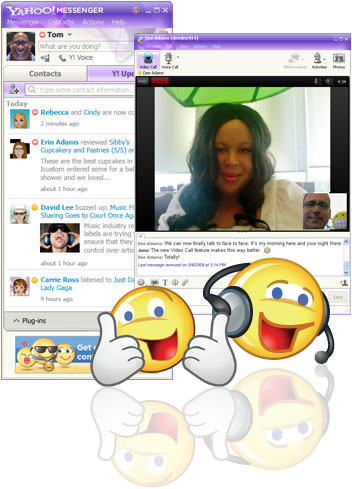 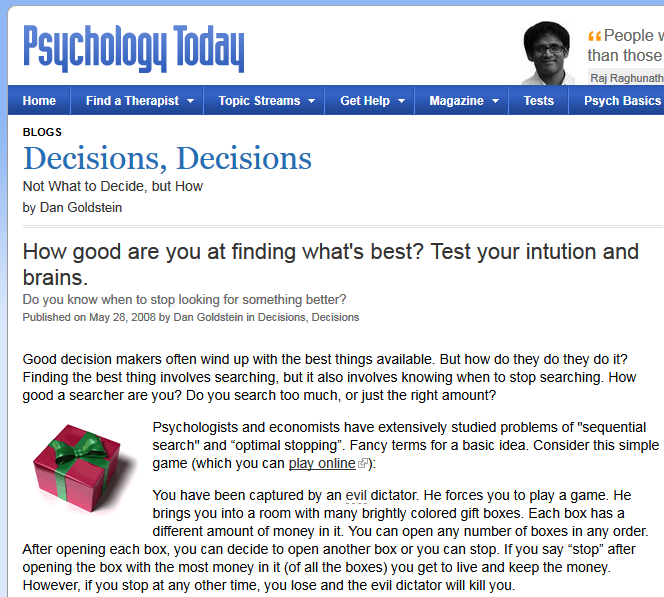 Almost all diffusion looks like this:
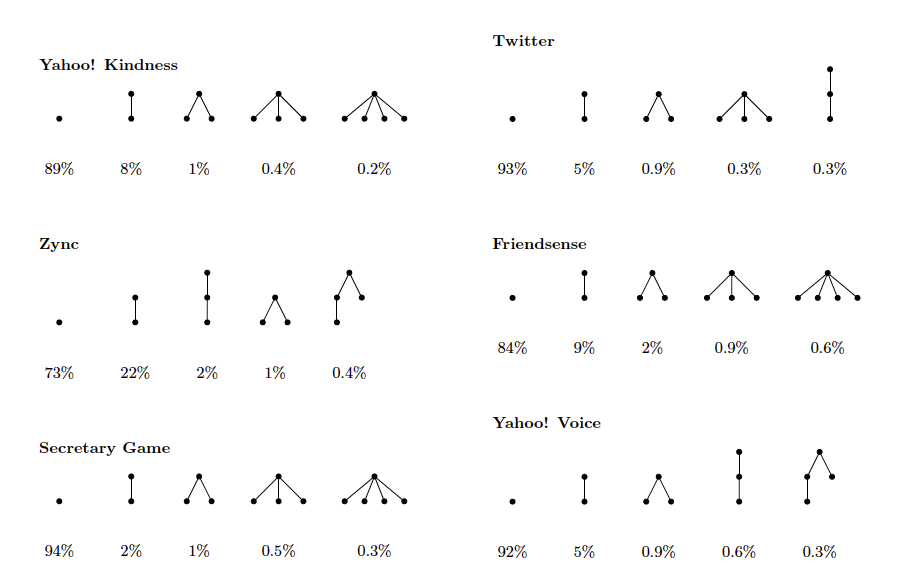 Not much “viral” in viral spreading
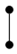 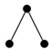 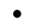 ~ 99% of events involve ≤ two “viral” adoptions
~ 99% of adoptions are ≤ one hop from the seed
But still, what about those big events?
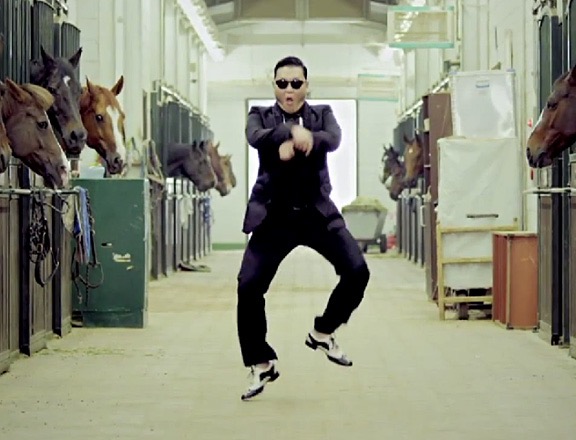 Viral or just Popular?
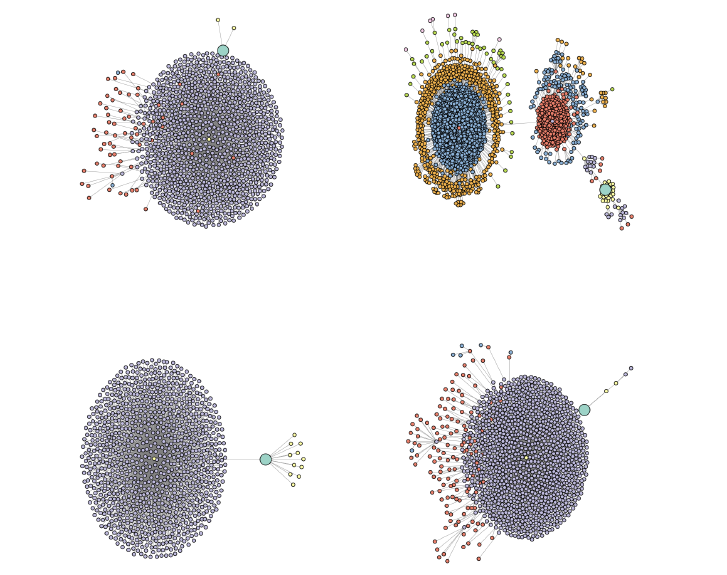 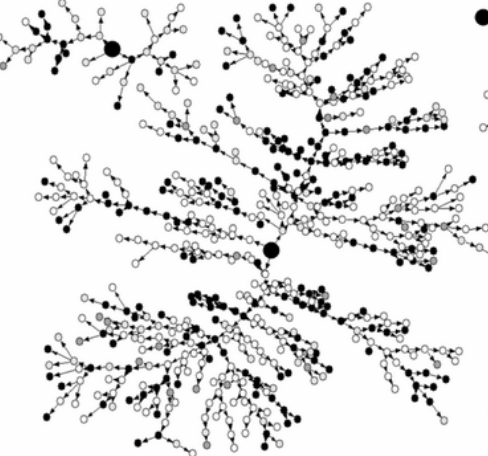 “Structural Virality” ProjectGoel, Anderson, Hofman, Watts (Man Sci, 2015)
Every video, news story, image, or petition posted to Twitter over 12 months (1.4 B observations)
Restrict to “popular” cascades (> 100 RTs; ~350K events)

For each event, can quantity its“structural virality” 
Average Pairwise Shortest Path Length
Ranges from 
≈2 (“broadcast”)
~log(N) (“viral”)

For these “popular” events can ask:
What diversity do we see with respect to structure?
What is the relationship between size and structural virality?
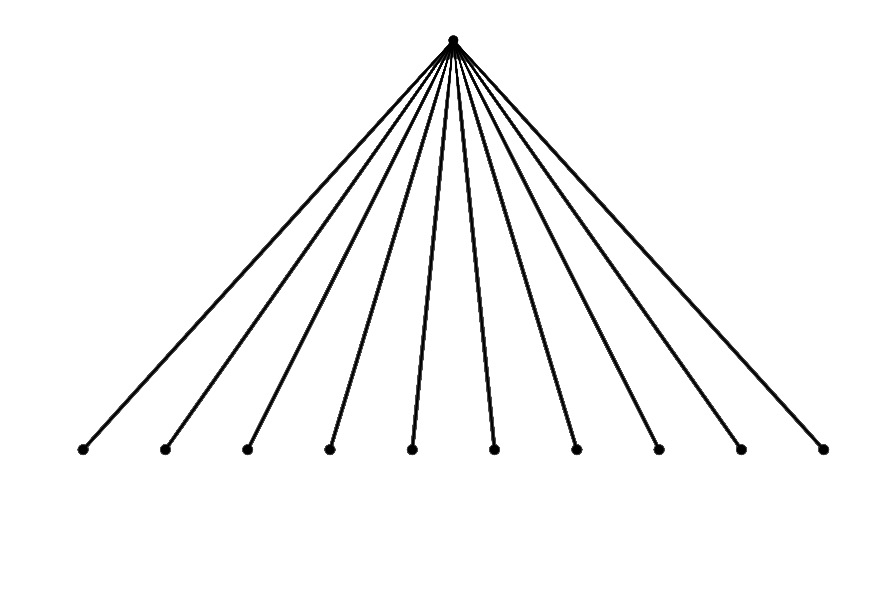 “Broadcast”
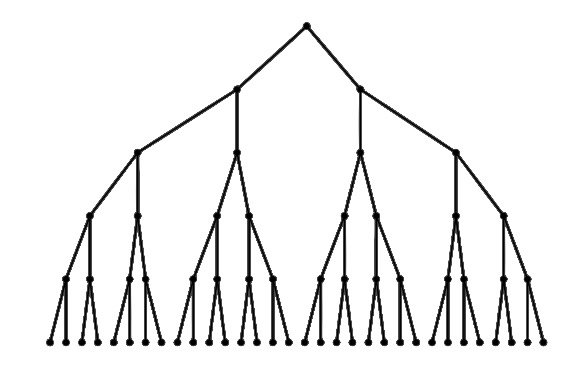 “Viral”
Diversity of Structural Virality
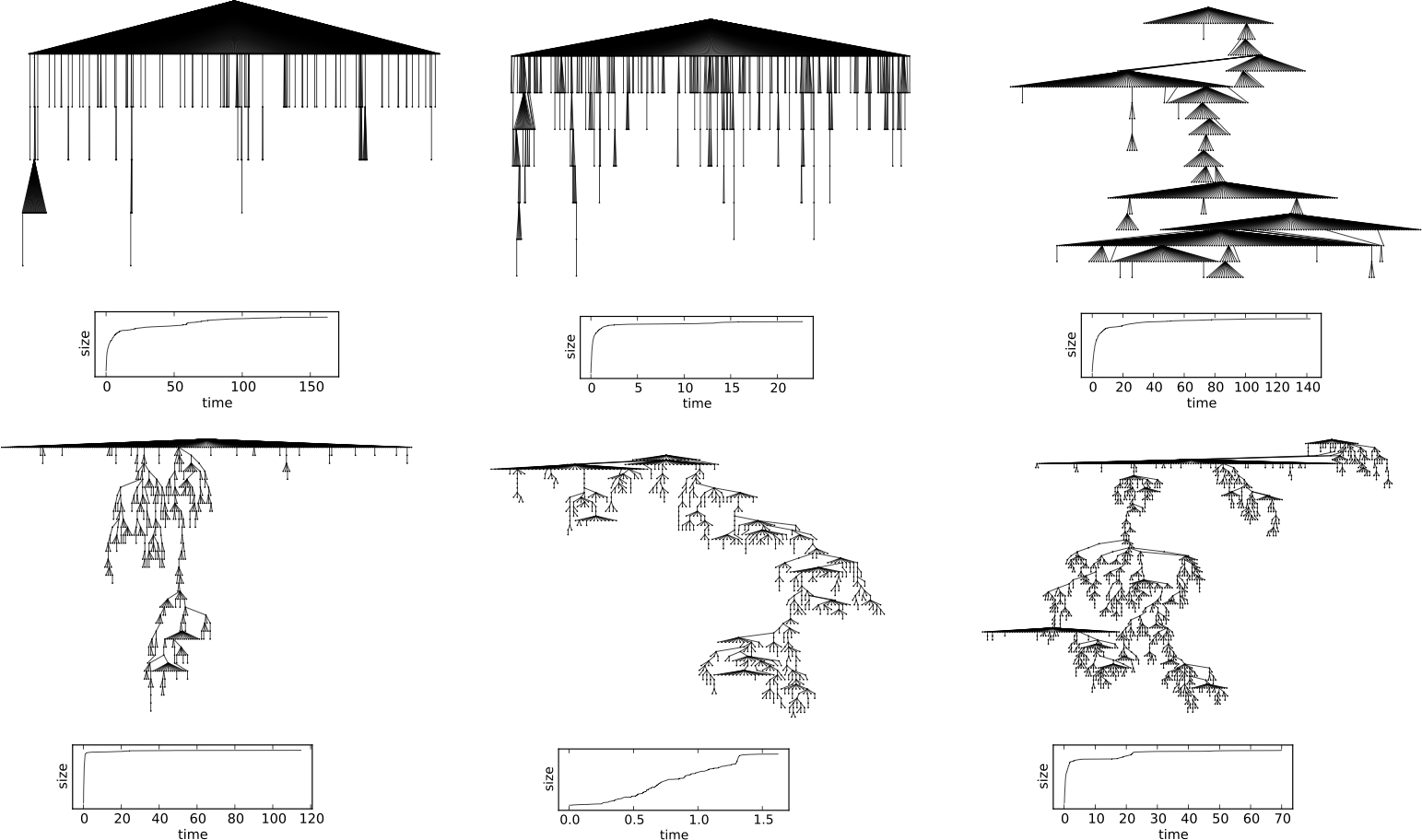 Popular ≠ Viral
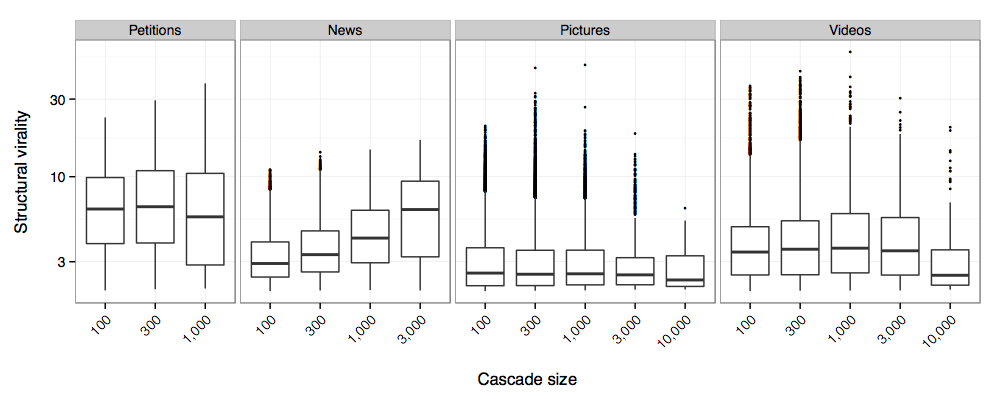 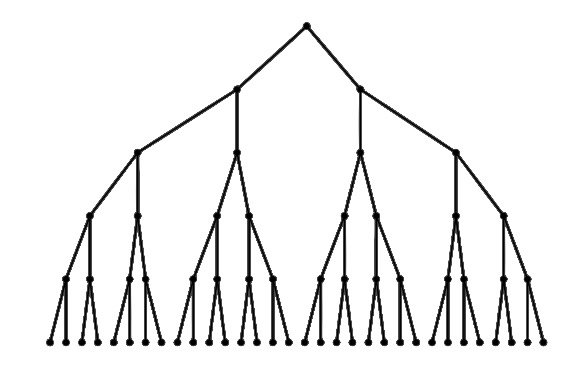 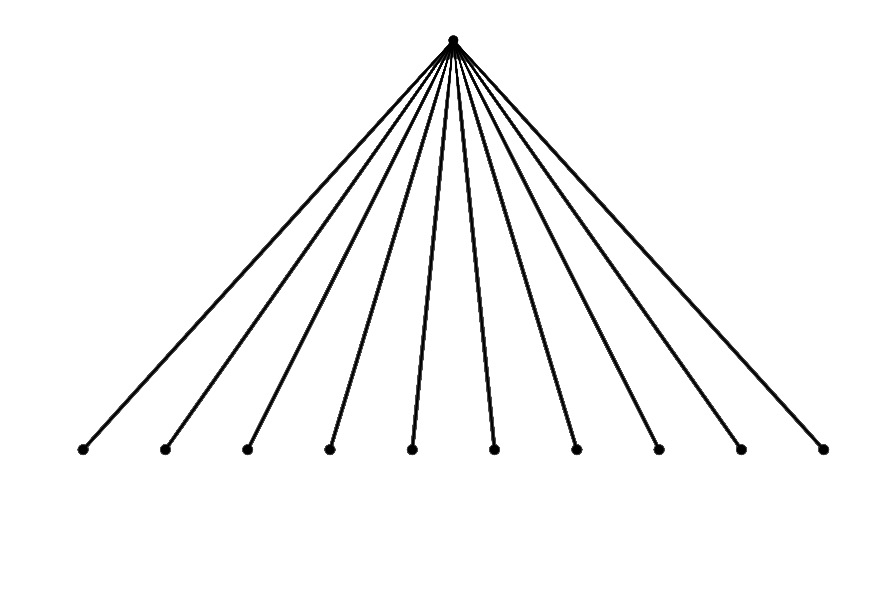 Popularity driven mostly by the size of the largest broadcast
Theoretical Insights from “Big Data”
Contagion studies focus on triggering “social epidemics”
Exponential growth from a small “seed” (possibly just one person)
Our work suggests that epidemic analogy is misleading
Most contagion comprises small events within one step of seed
Largest events exhibit “dying out” boosted by occasional hub
Suggests new directions both for modeling and marketing
In social media ecosystems mass media remains critical 
Also an example of where “big data” helps
For rare events, may actually need a billion observations
Virtual labs
Team Problem Solving
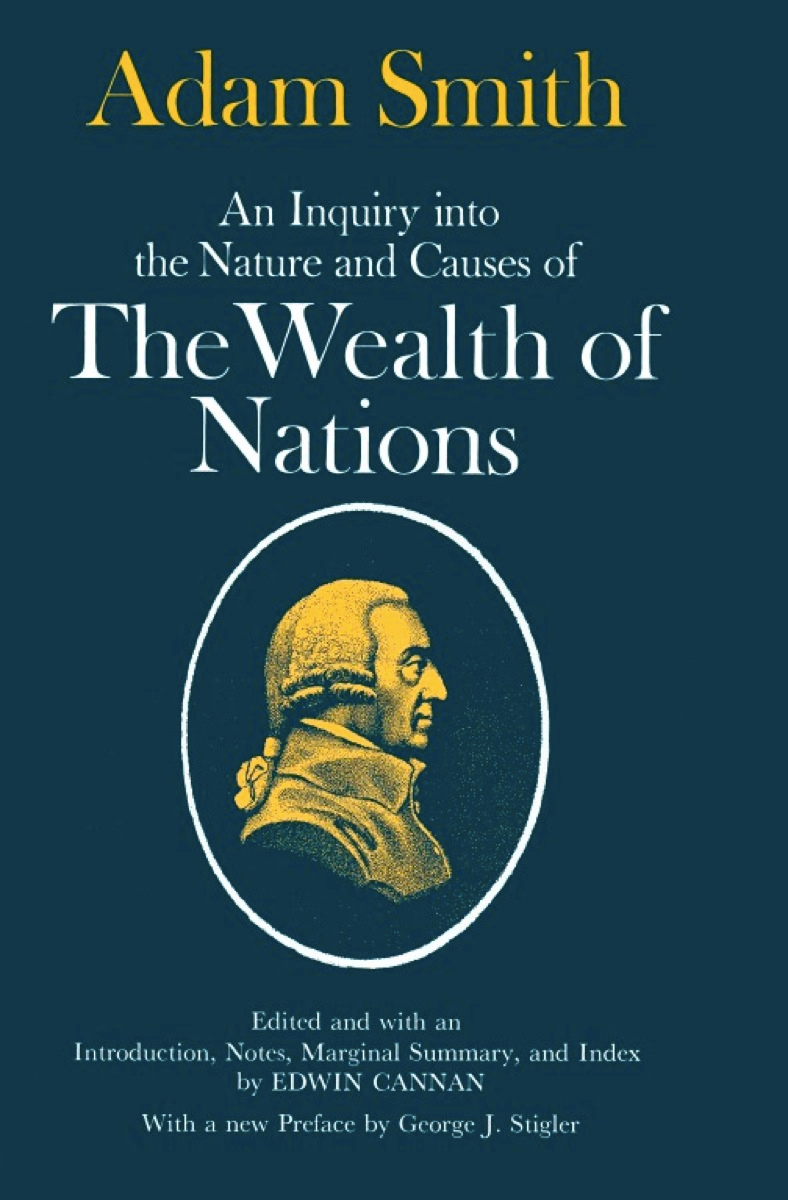 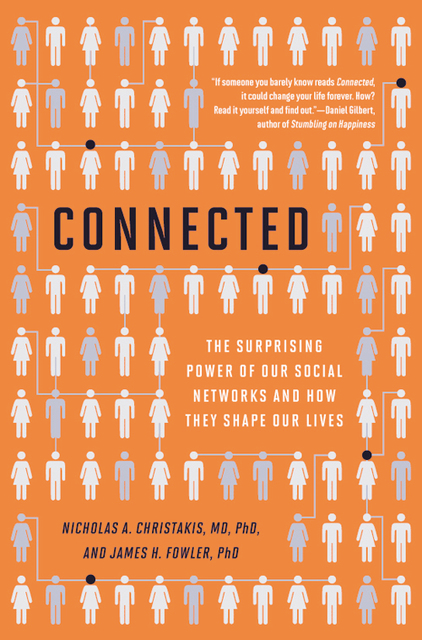 What is the relation between team size and performance?
Bigger is better…
Division of Labor
Returns to specialization
Learning from others
…Except when it is worse	
Free Riding / Social Loafing
Herding / Group Think
Coordination overhead
Hard to resolve with observational data
Need to do experiments!
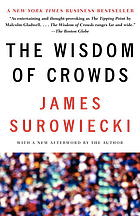 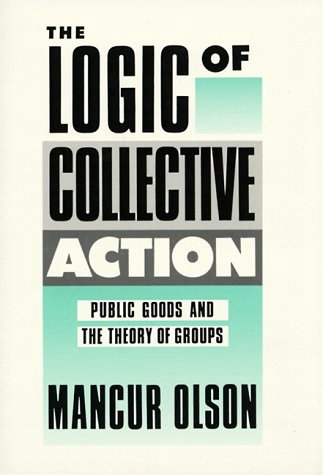 A “Virtual Lab” For Behavioral Experiments
Amazon Mechanical Turk started in 2005
Since developed into generic “crowd-sourcing” site
Now also a platform for recruiting and paying subjects
Hundreds of behavioral experiments since 2008
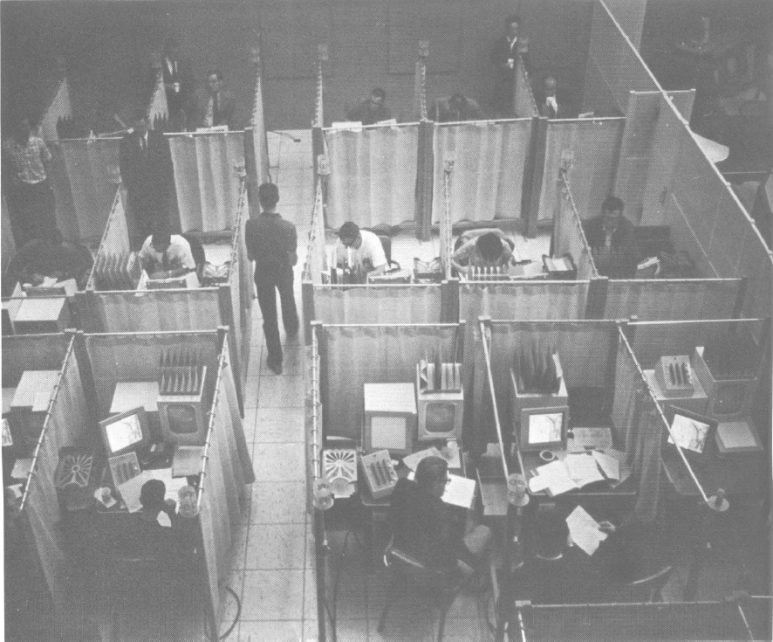 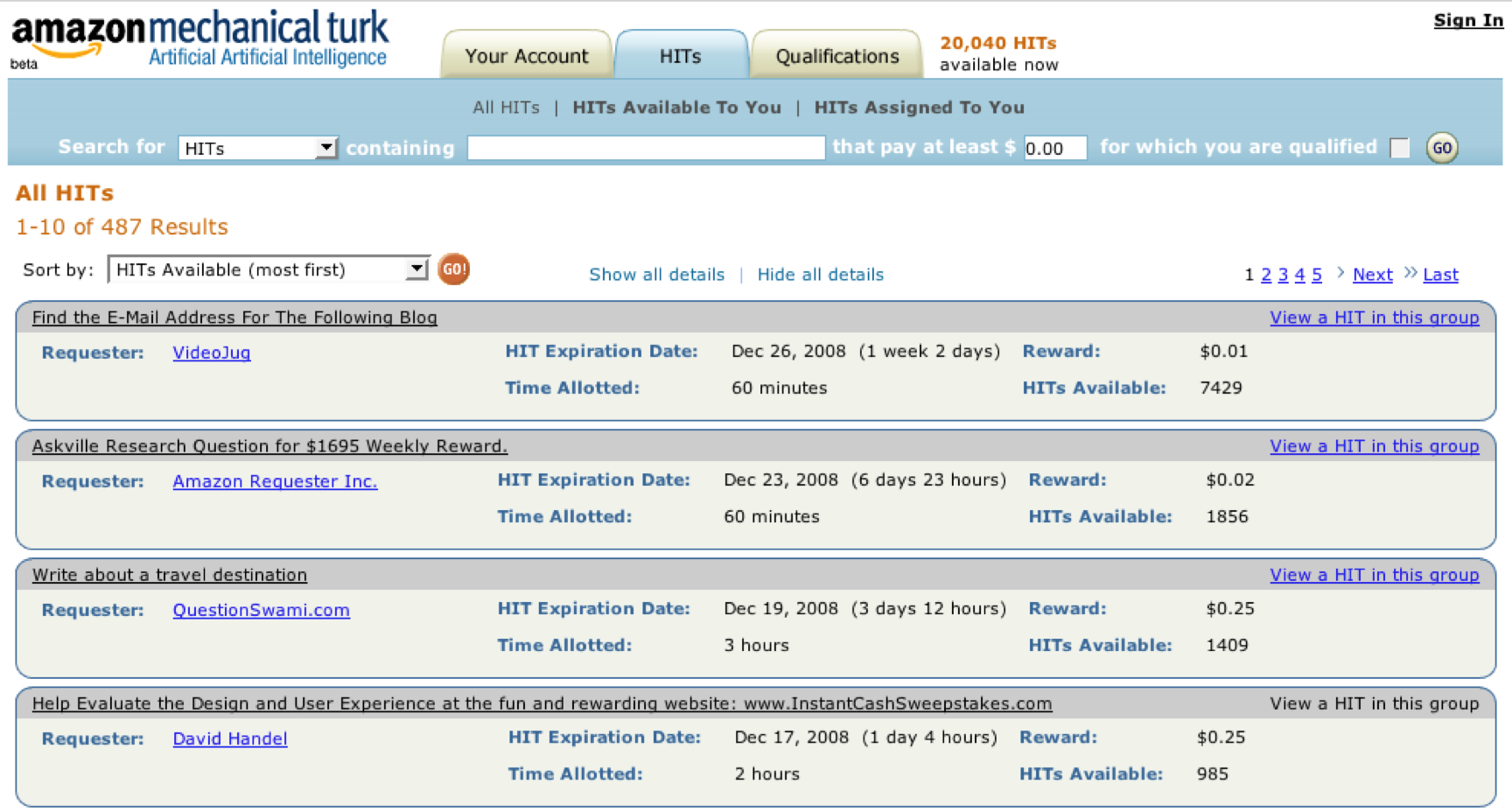 [Speaker Notes: “Requestors” post tasks called HITS
“Turkers” accept individual HITs
Payment is piece rate]
Crisis Mapping as “Model Problem”
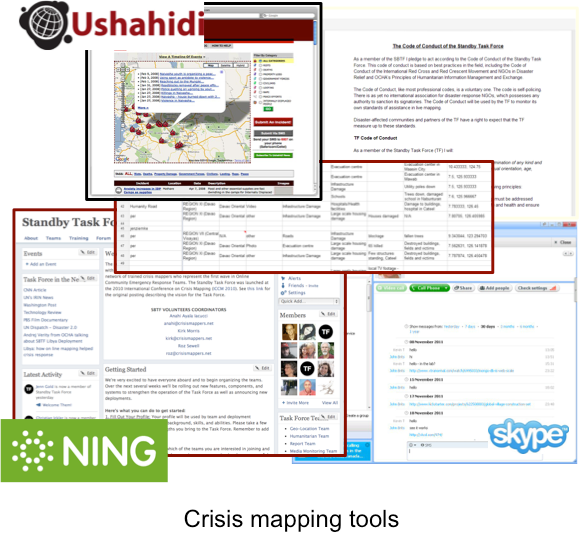 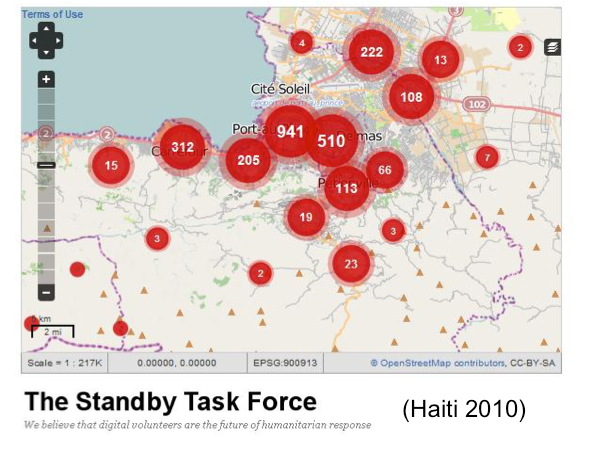 A real task, natively online, simple yet “complex”
Crisis Mapping in the LabMao, Mason, Suri, Watts (PLoS One, 2016)
Field vs. Lab
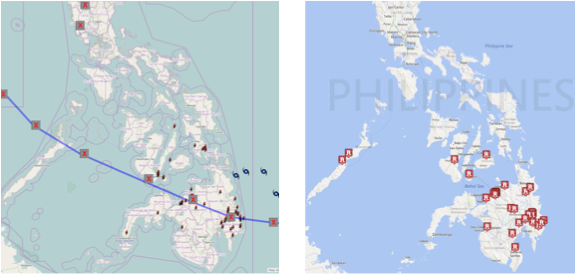 SBTF: 18-32 volunteers
Over 12 hours, Dec 2012
Experiment:16 “Turkers” 
Over 1 Hour, Aug 2014
SBTF, 2012
Team of 16 people in 1 hour
SBTF, 2012
Team of 16 people in 1 hour
Highly Instrumented Environment
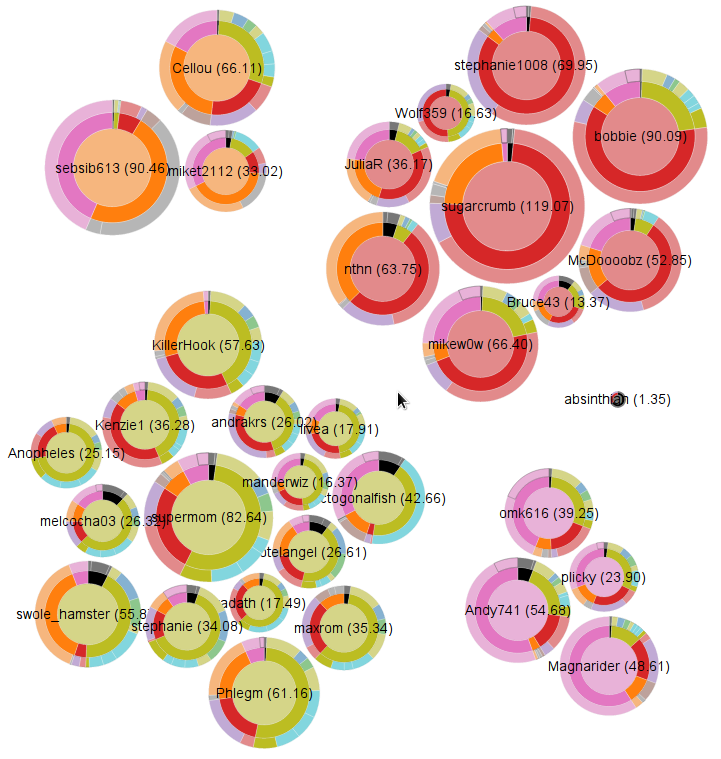 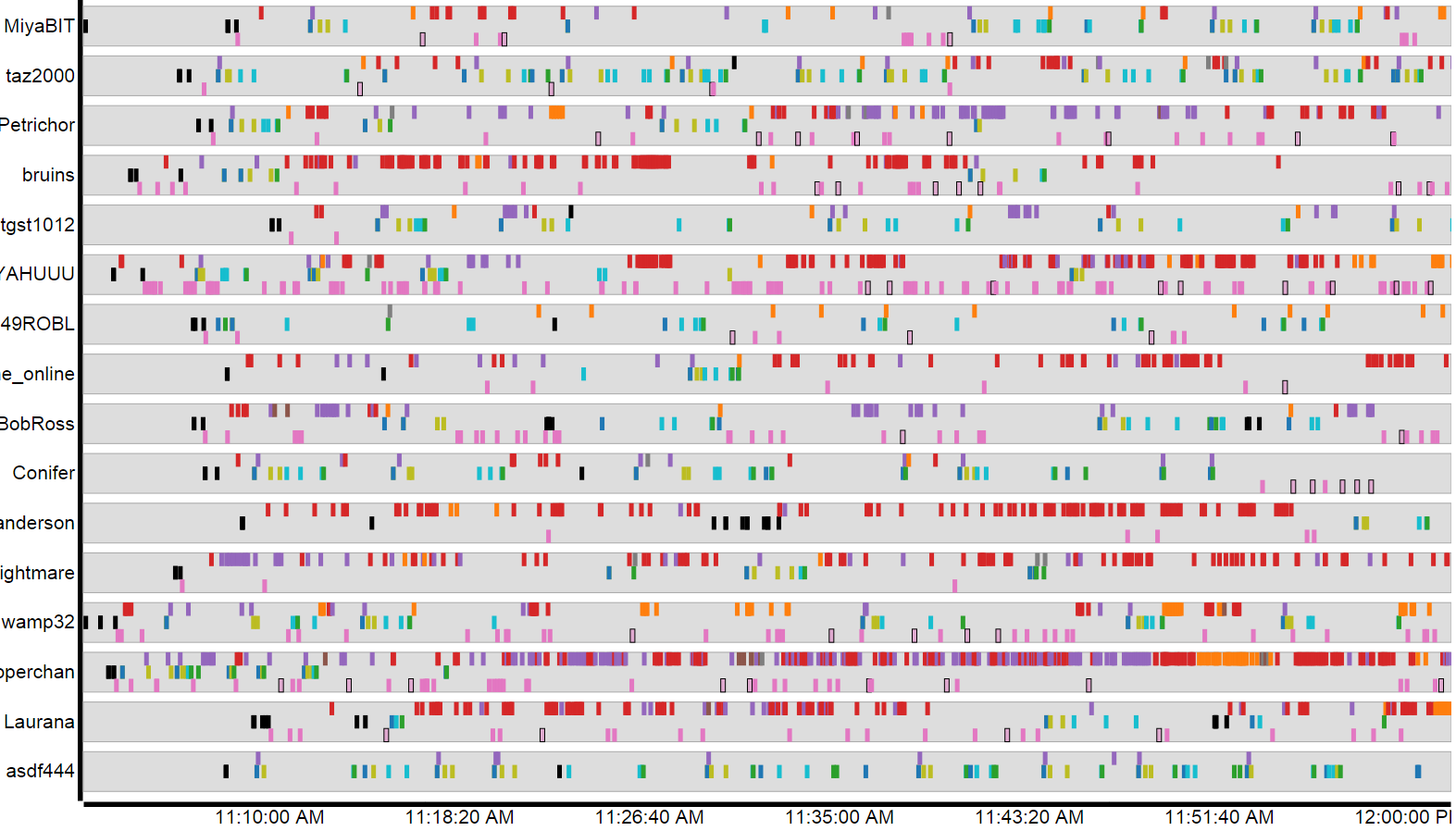 Division of labor
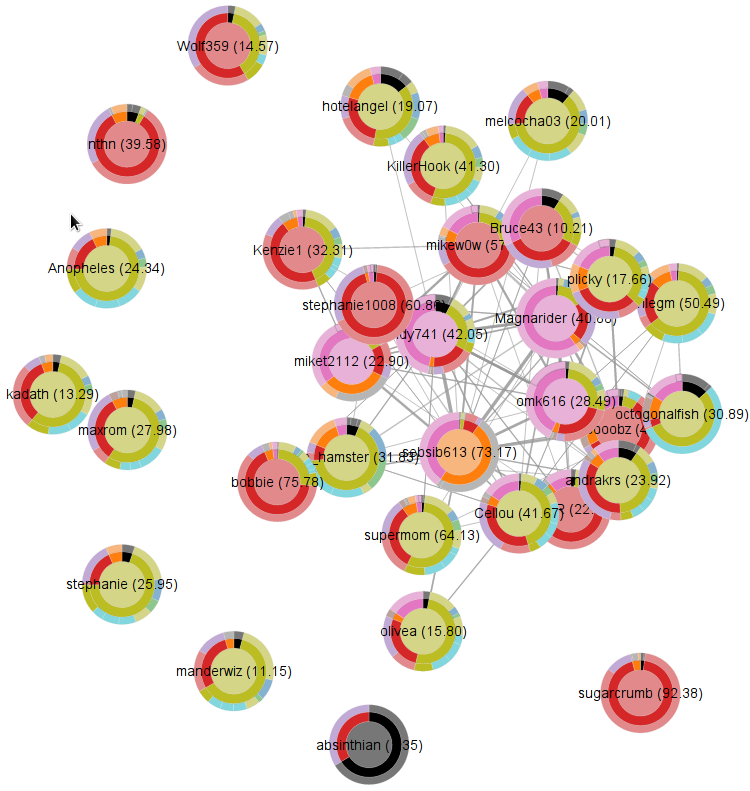 Communication network
[Speaker Notes: If we take all the actions that people do and break them into broad categories, this is what it looks like]
Experiment setup
Users trained on the task with an interactive tutorial
Experiment sessions with randomized assignment to groups of different sizes
Each group allowed 1 hour to work together
Payment based on individual effort and group performance
[Speaker Notes: Randomized to different groups
Every group allowed 1 hour to work together
Self organized – only what to do, not how to do it
Payment gives people incentive to help their team]
Quantifying team performance
Construct “gold standard” map
Combine maps from all groups
De-duplicate event reports and hand check for validity
Measure group accuracy versus gold standard
Precision (P[event reported by group is in GS])
Recall (P[event in GS is reported by group])
F1 score ( 2×P×R/(P+R) ) 
Since both false positives (incorrect reports) and false negatives (overlooked reports) matter, focus on F1 score
[Speaker Notes: First we have to quantify the performance of teams
We first construct the gold standard
Since both false positives (incorrect reports) and false negatives (overlooked reports) matter, focus on F1 score]
Group Size and Performance
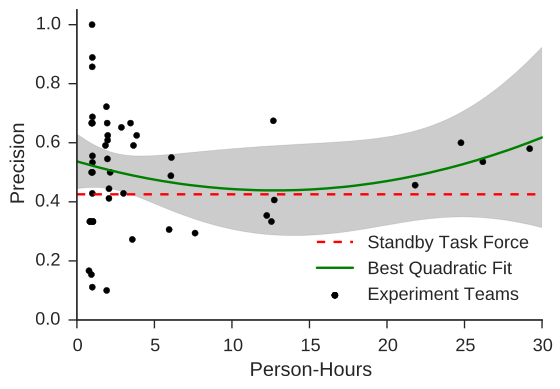 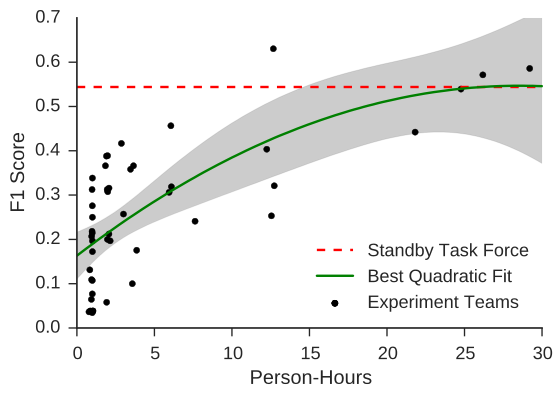 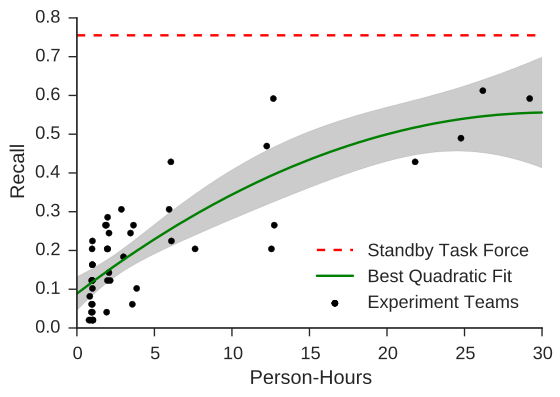 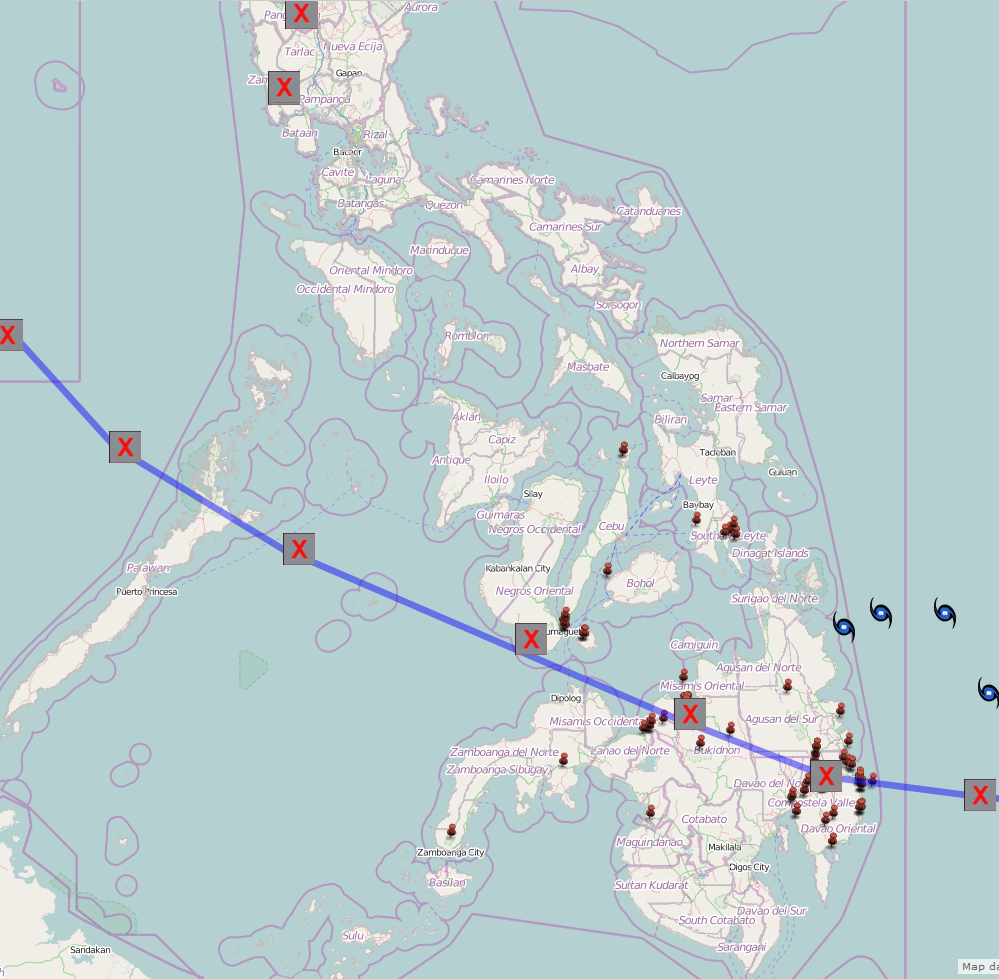 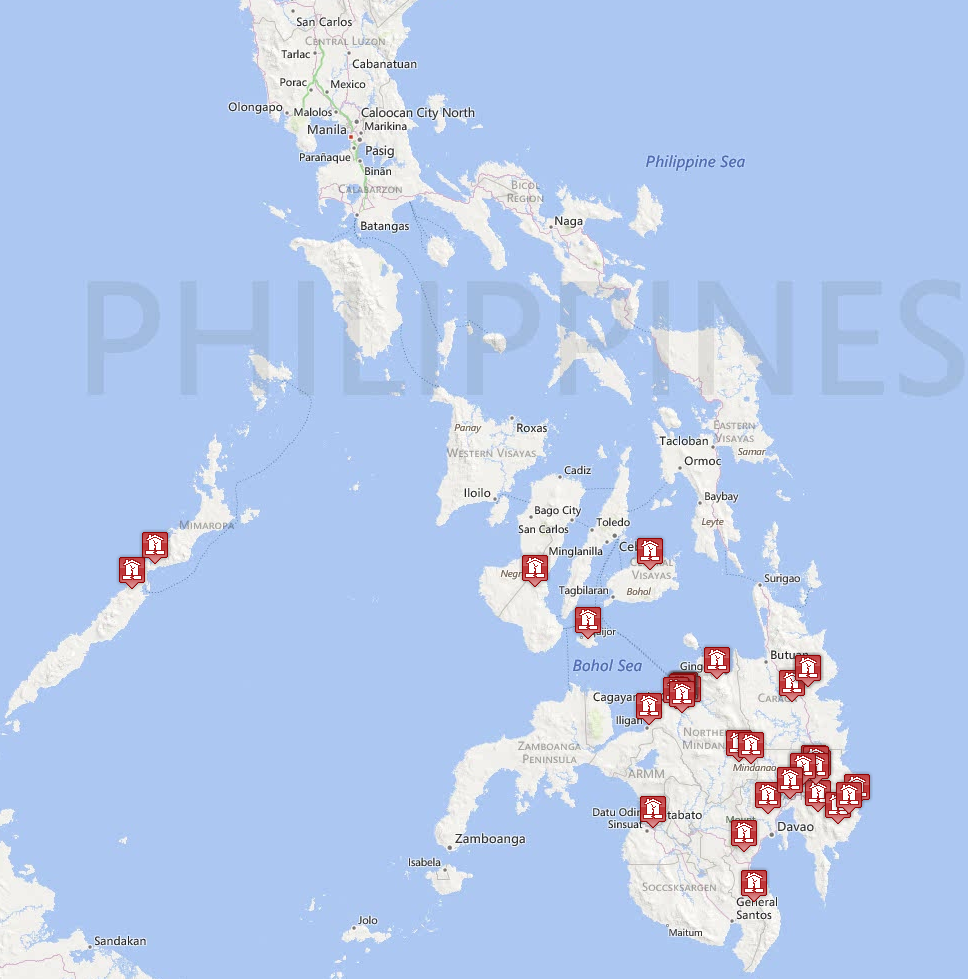 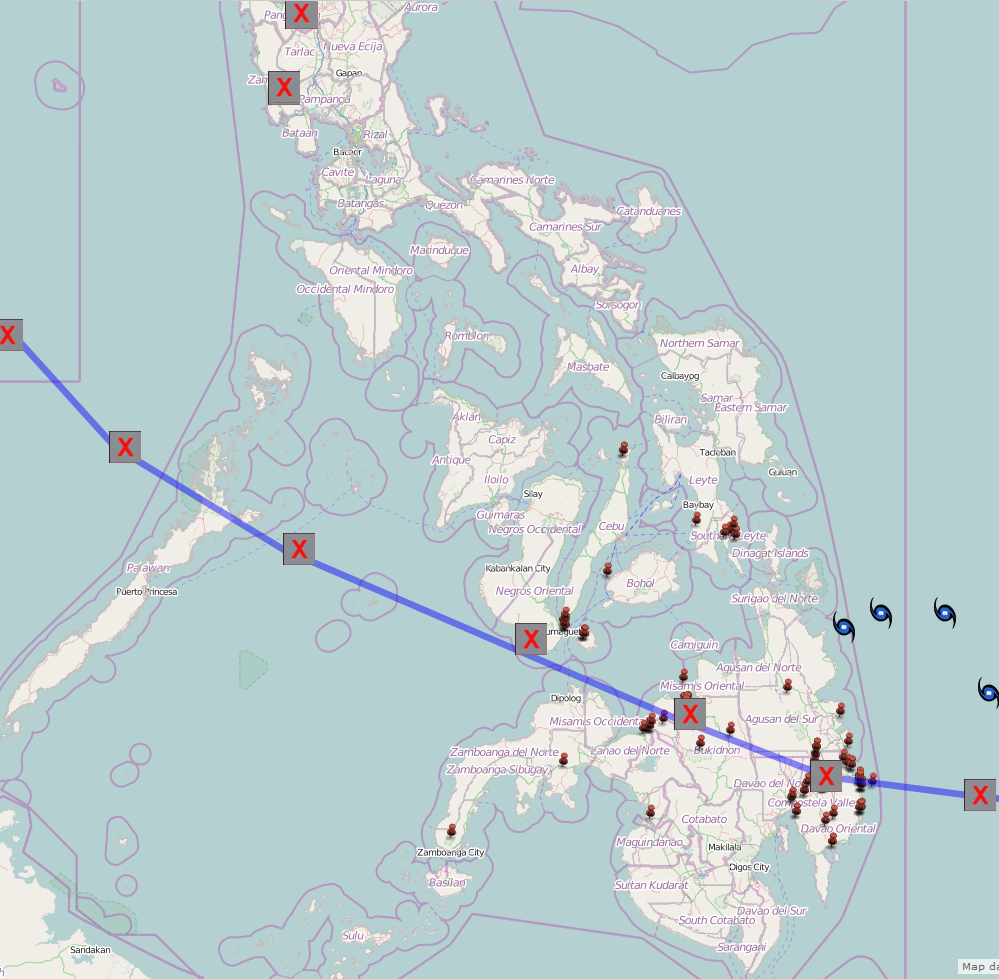 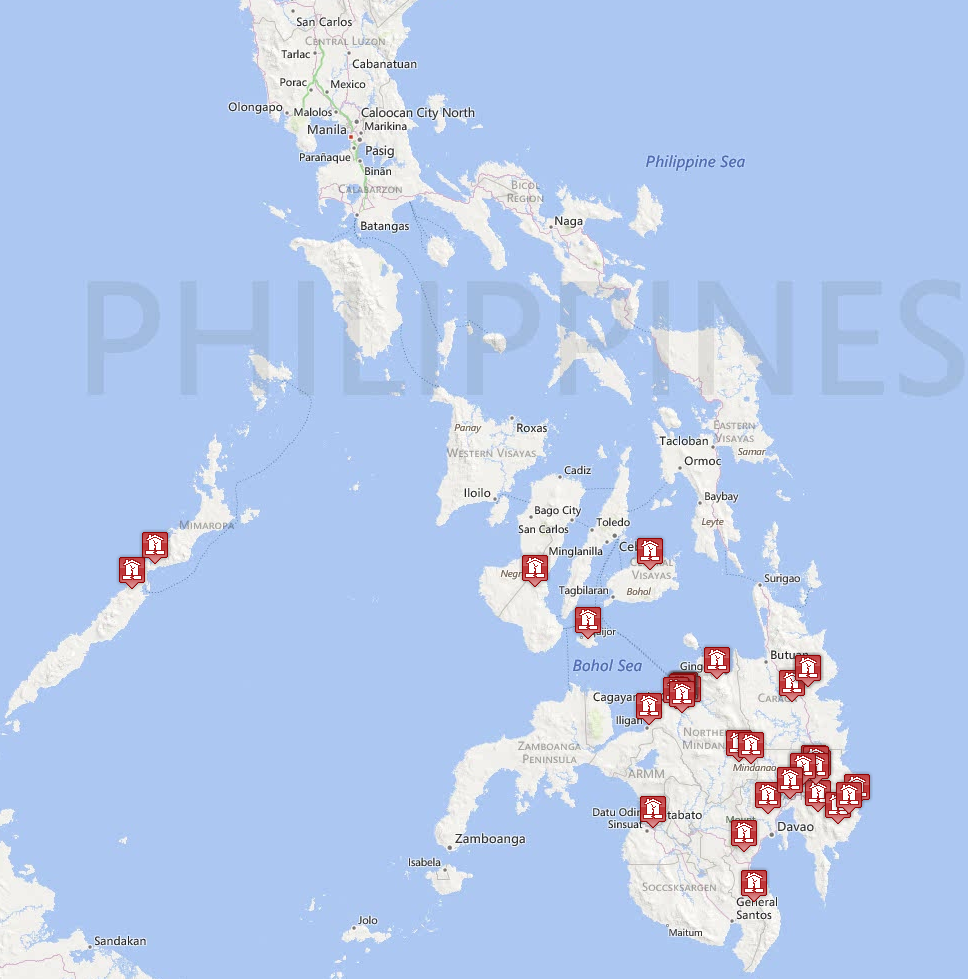 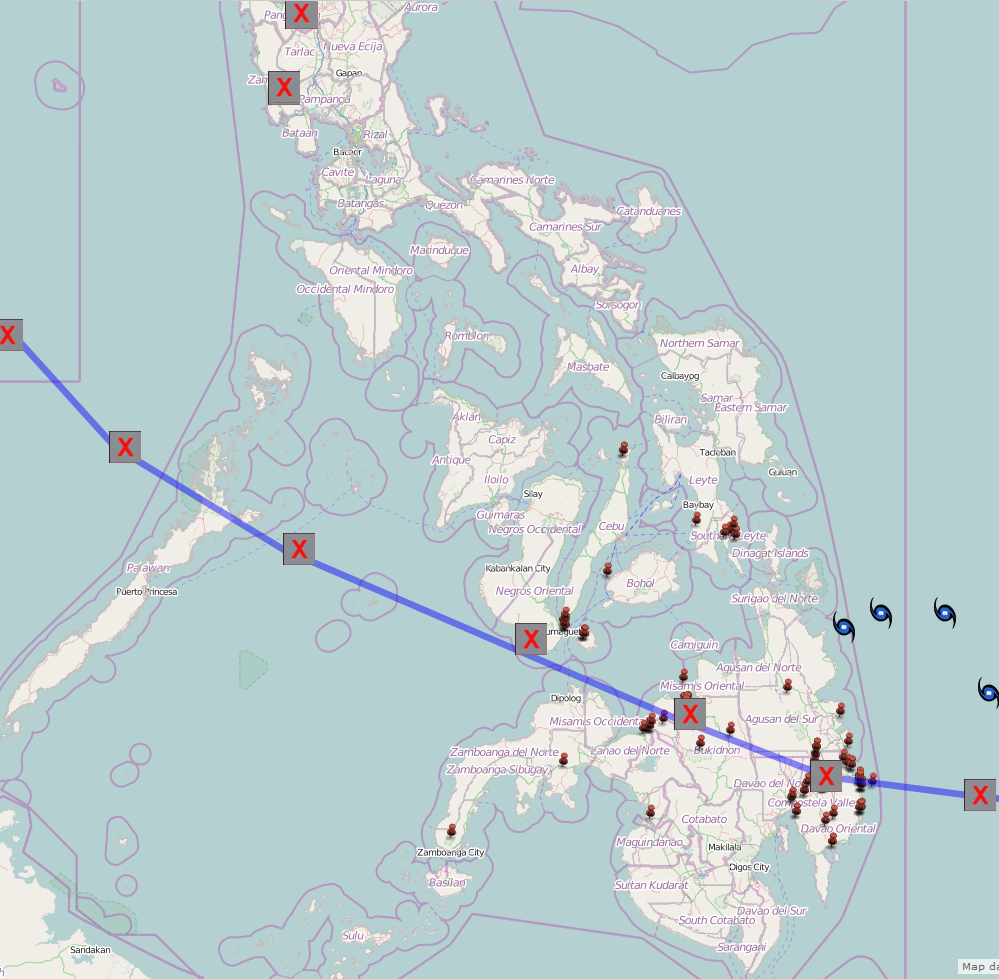 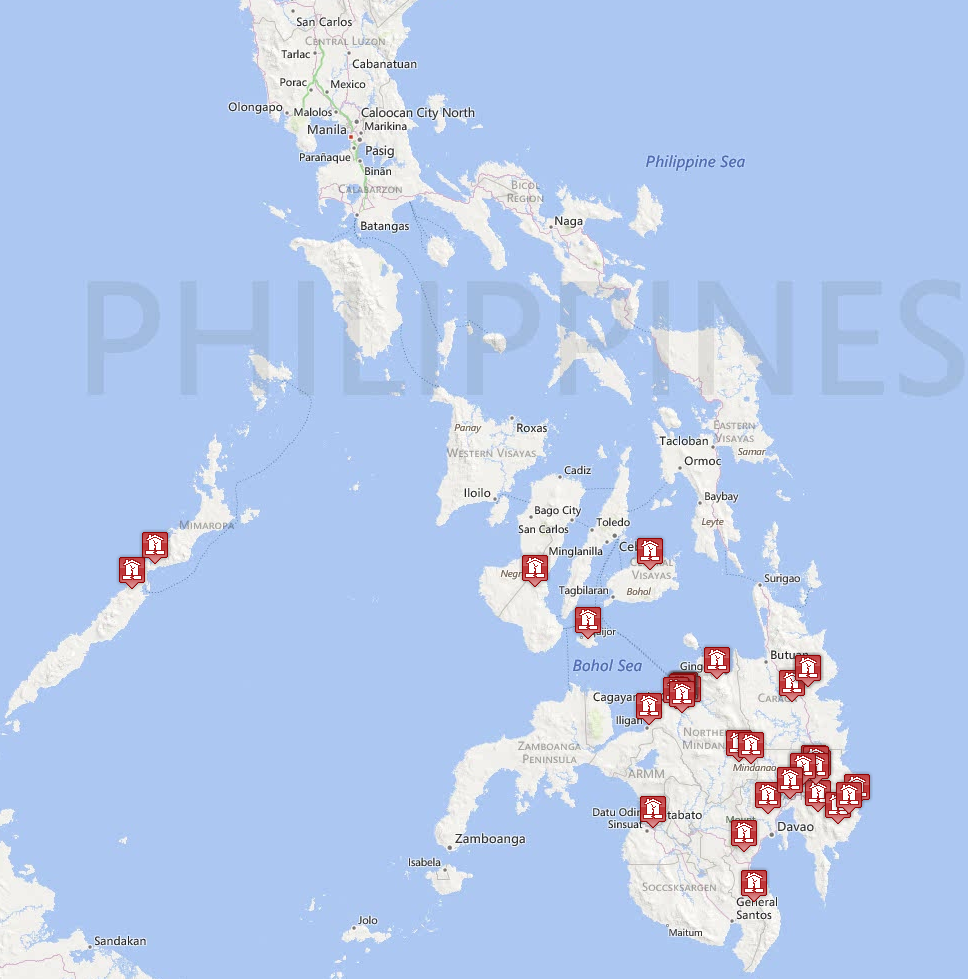 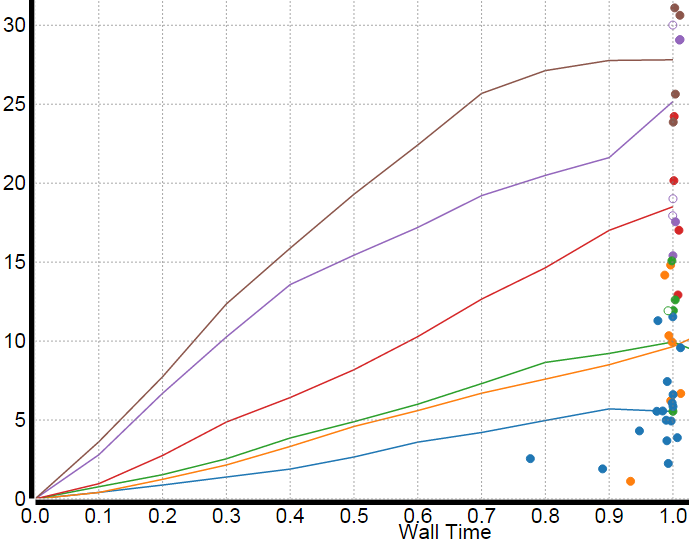 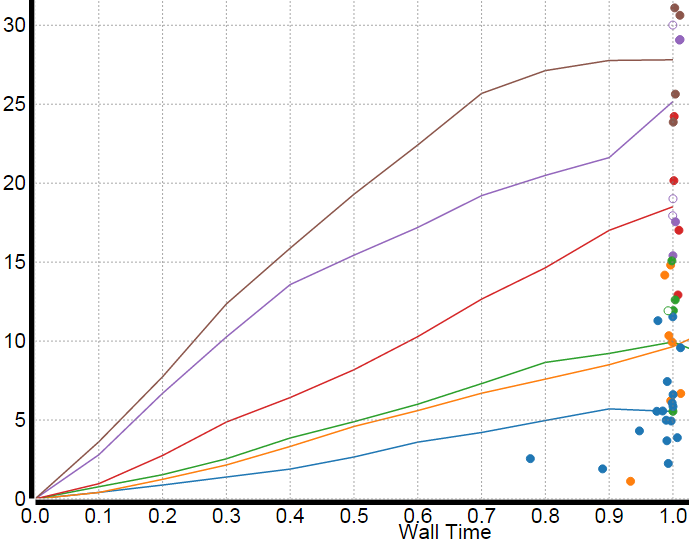 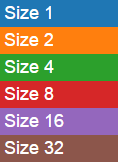 Average performance vs. group size
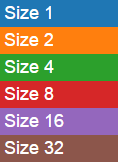 Average performance vs. group size
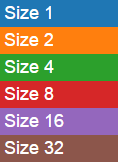 Average performance vs. person-time
Average performance vs. person-time
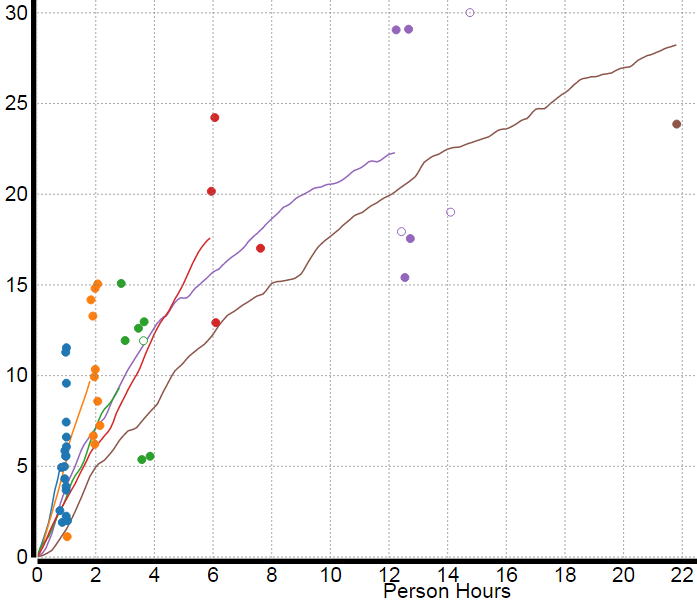 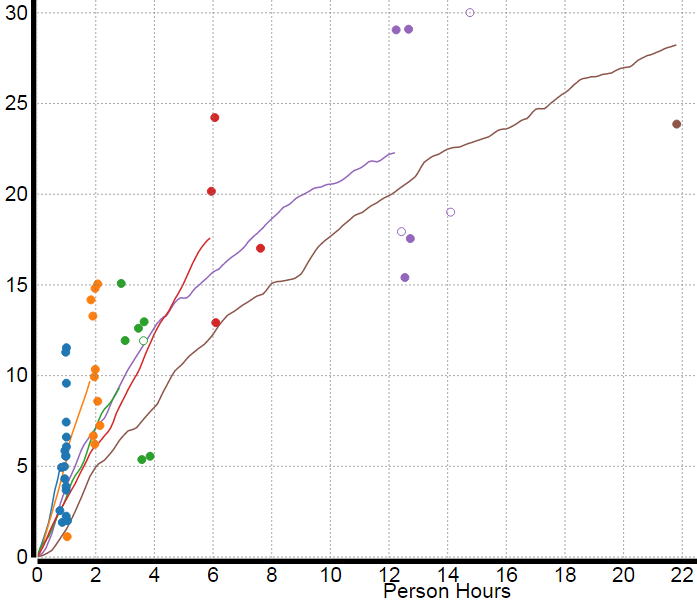 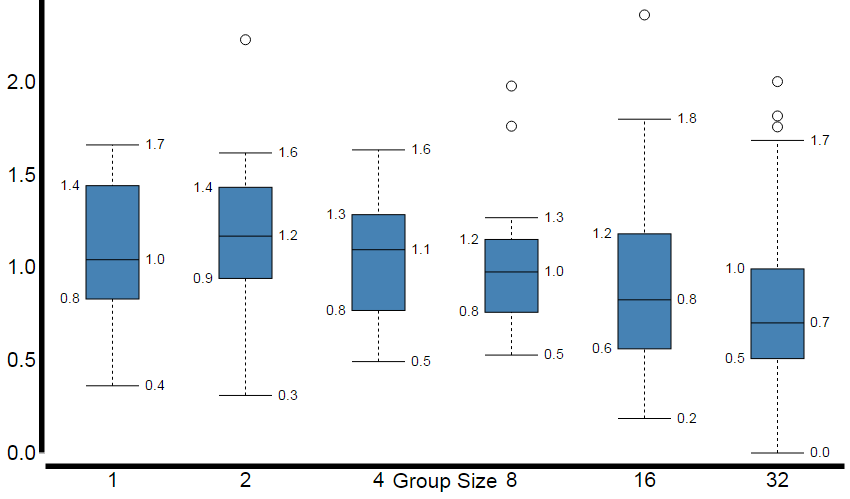 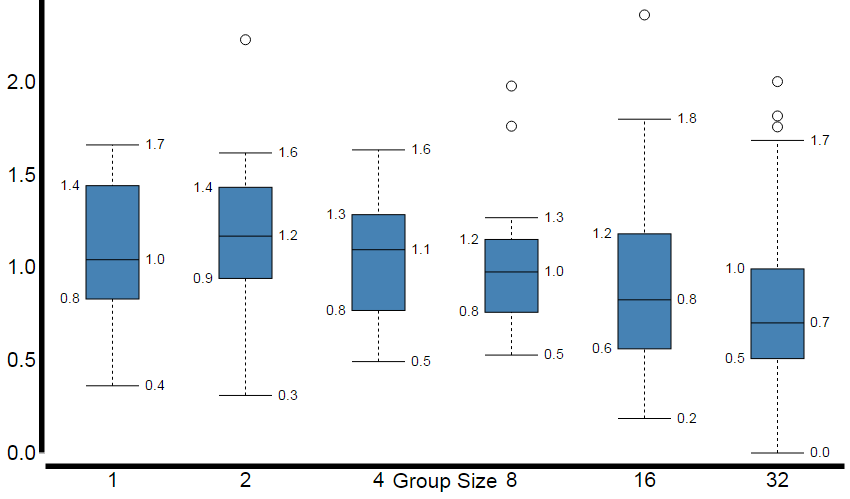 Effort diminishes, and also shifts
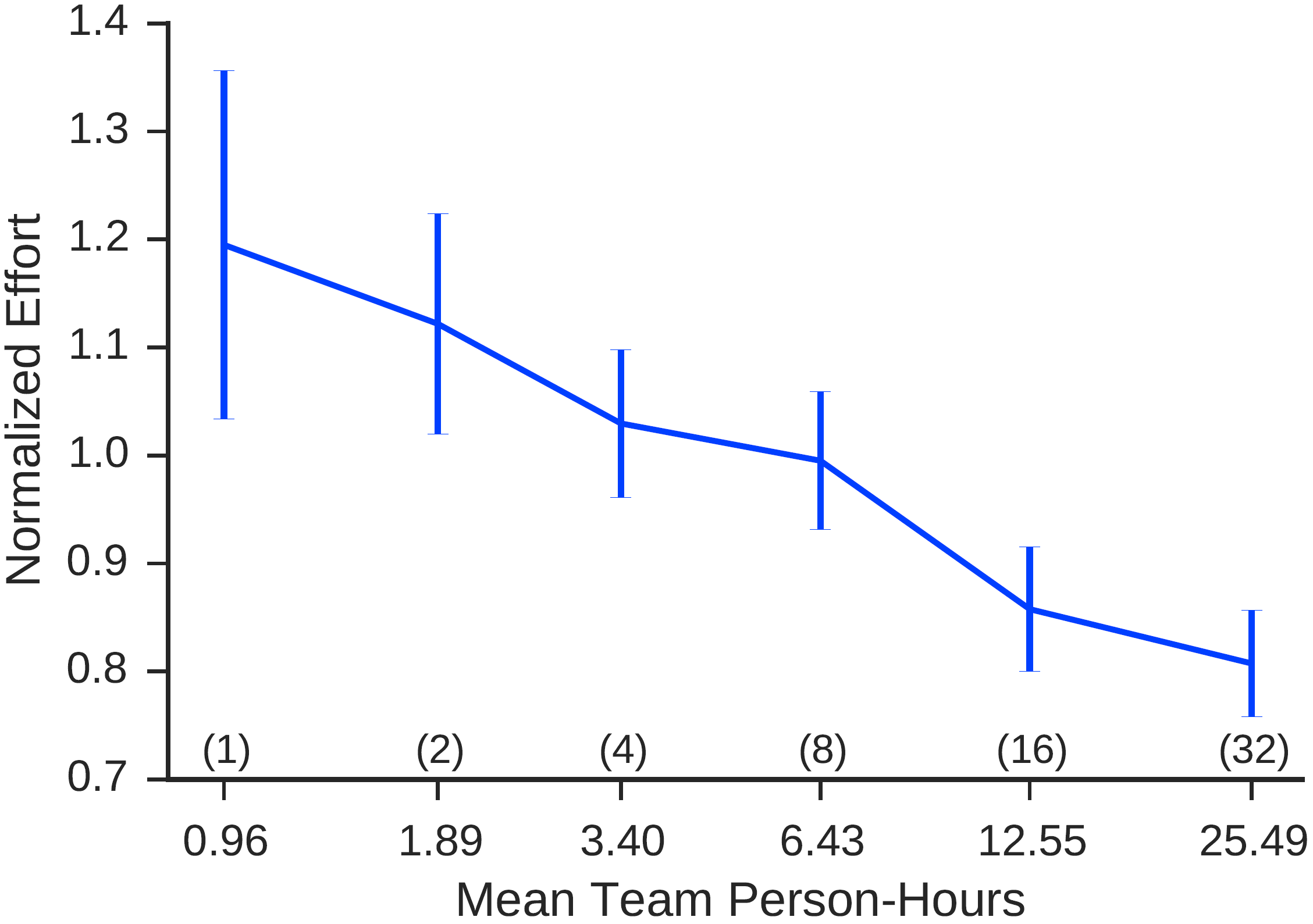 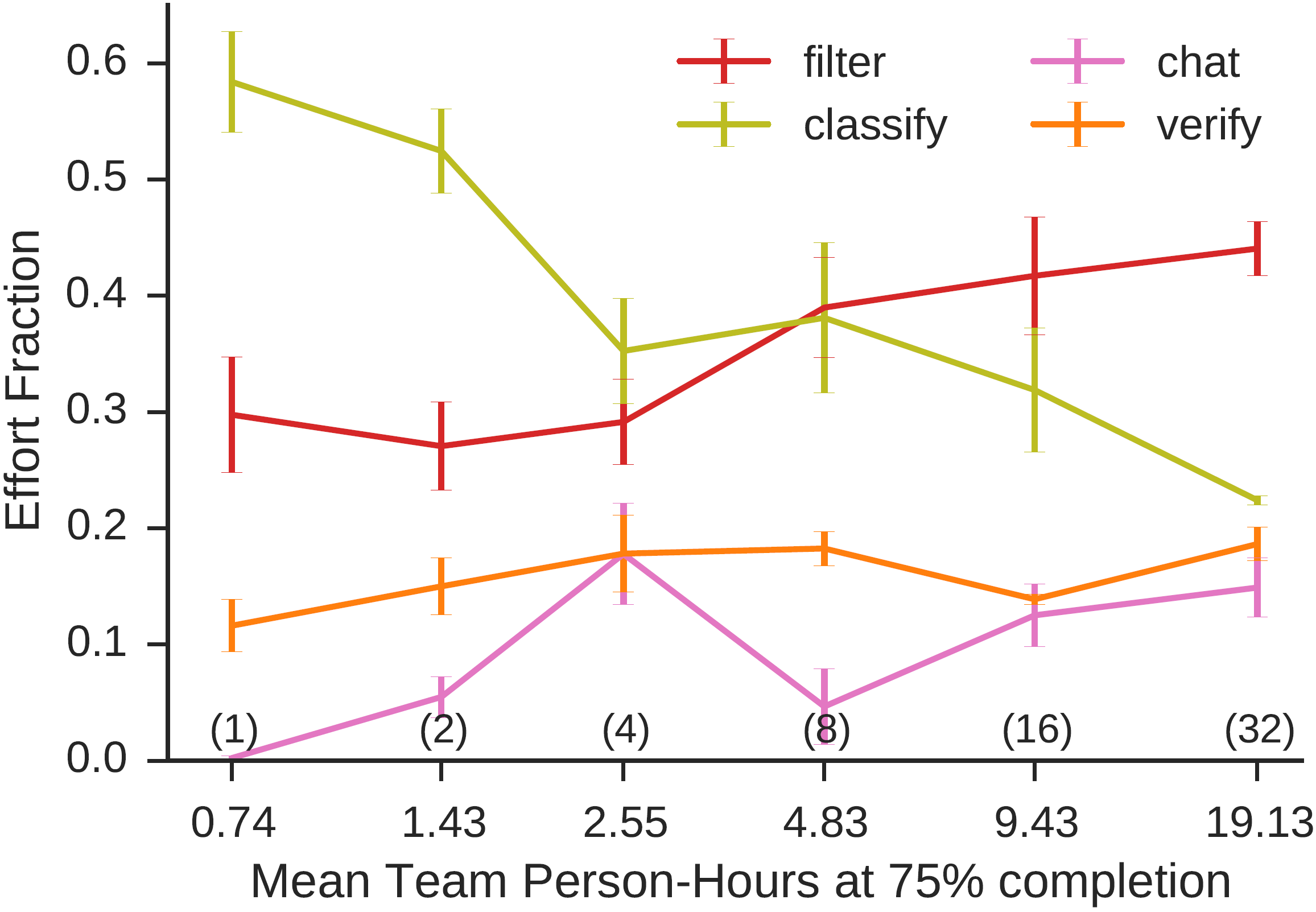 Effort = sum of tasks, 
weighted by average task-time
Effort Allocation = % of group’s effort devoted
 to one of four high-level sub-tasks
[Speaker Notes: We can measure what each person did. We look at the effort of people based on group size. Effort = take average time it takes to do different tasks, weighting each person’s output by these times. 1.0 is average amount of work by one person over all teams.
As you can see, effort decreases with size. This could be “social loafing”, but may include element of coordination costs
Supported by distribution of work as more people participate. Effort shirts from classification to filtering. This is interesting because classification requires more work and thinking.
So what happens as a team gets larger, is that people contribute less, but the fraction of work they do also changes.]
But Collaboration Increases
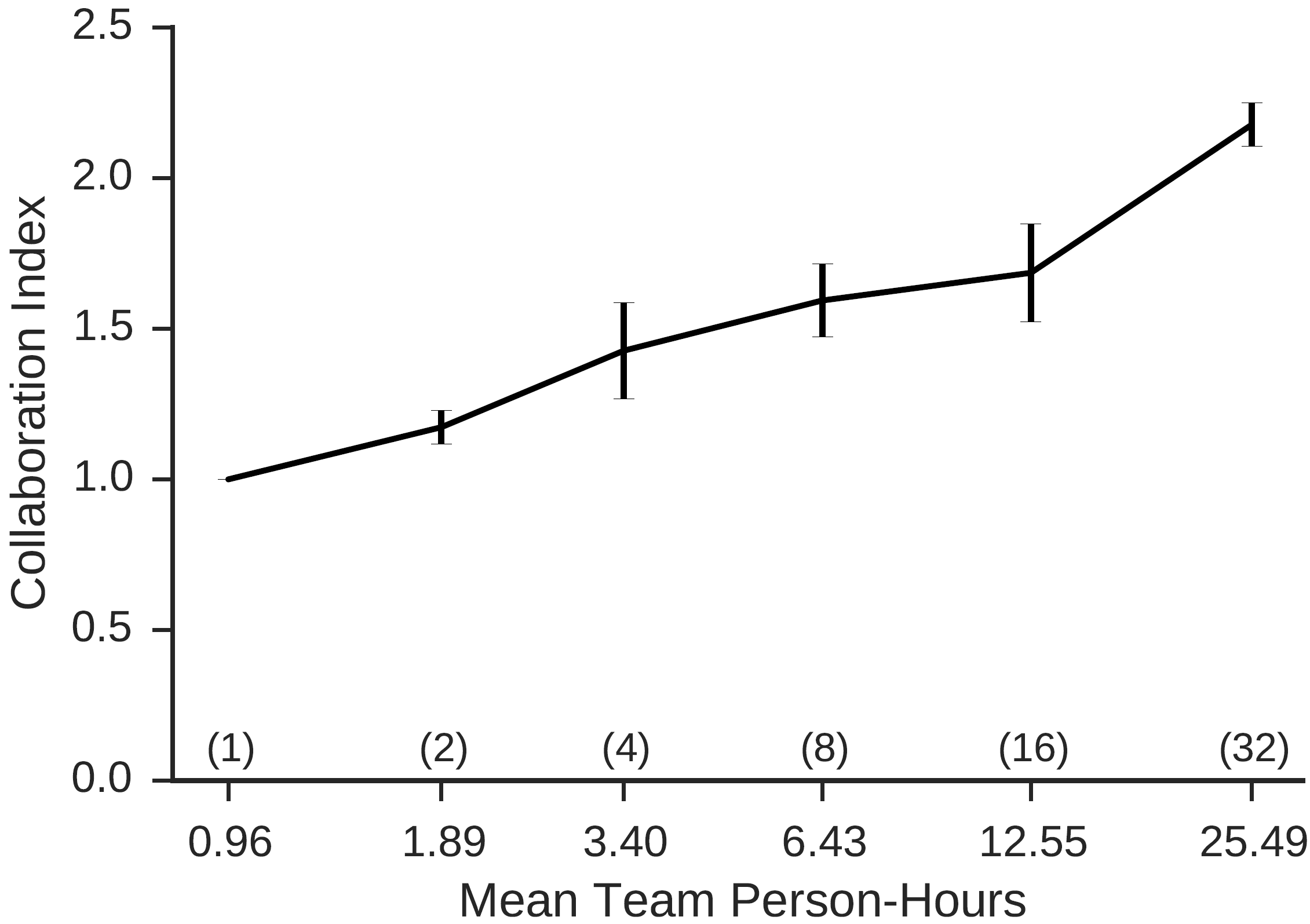 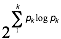 Collaboration =
(pk = fraction of effort devoted to event by kth person)
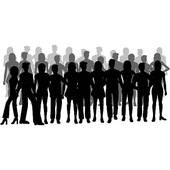 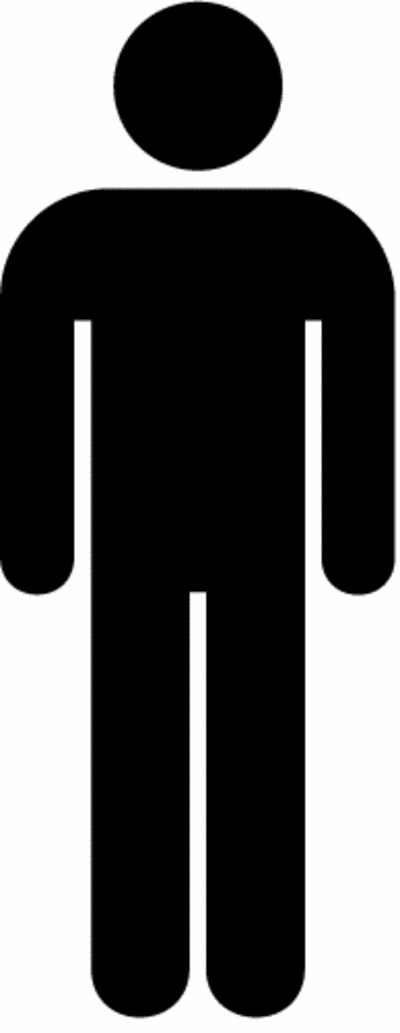 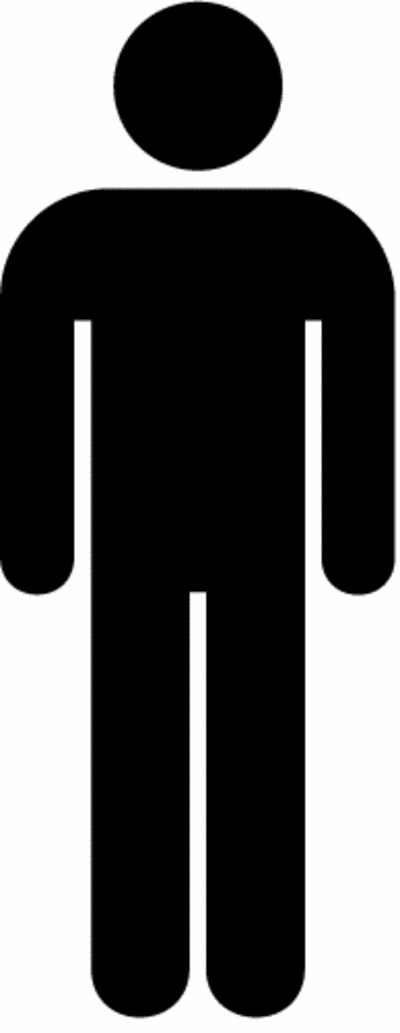 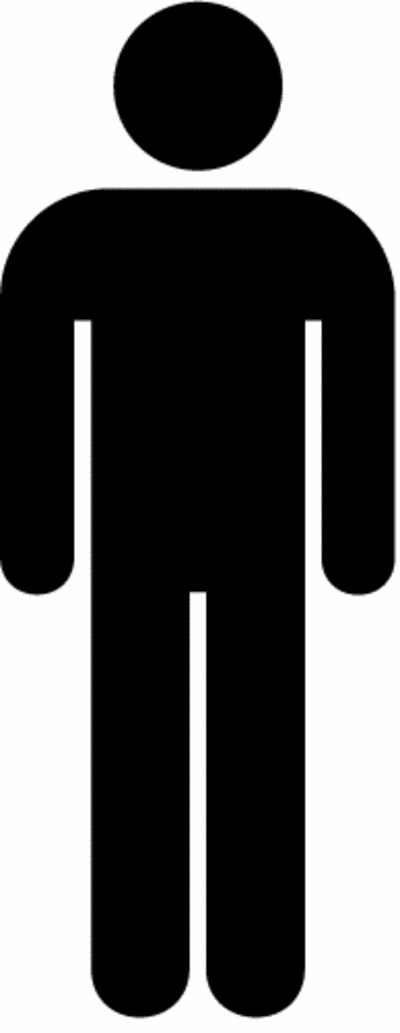 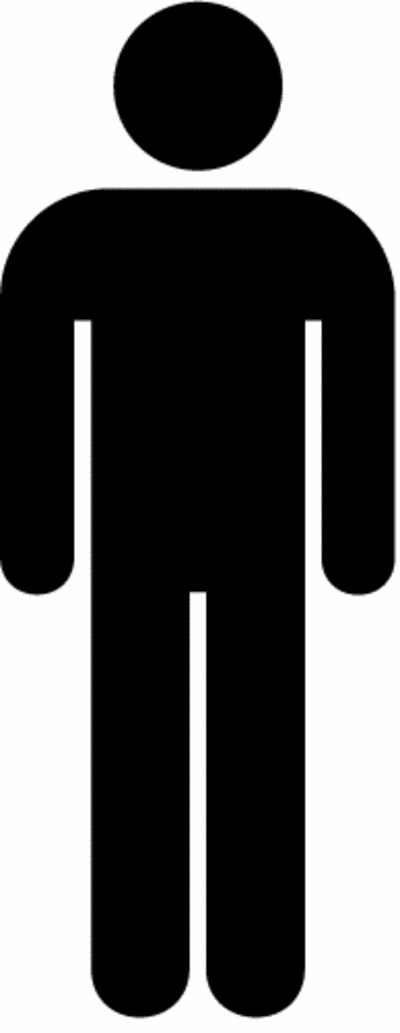 How to Compare Group Sizes?
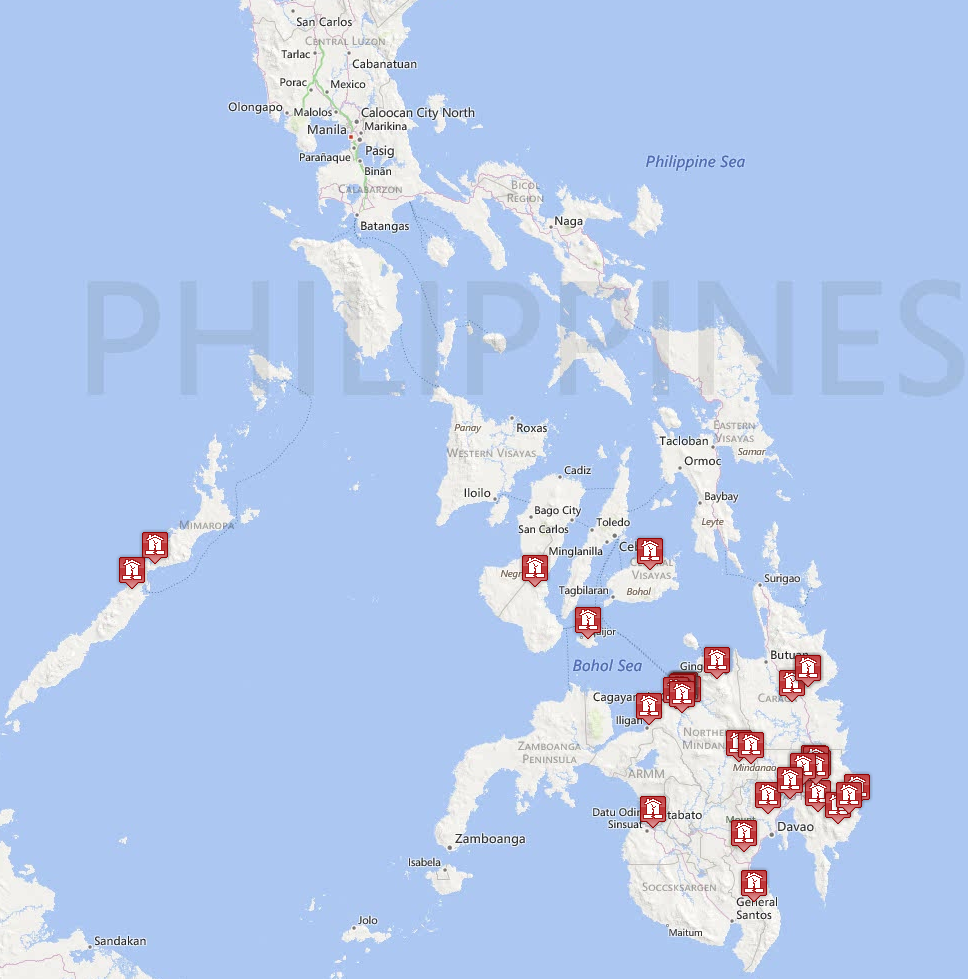 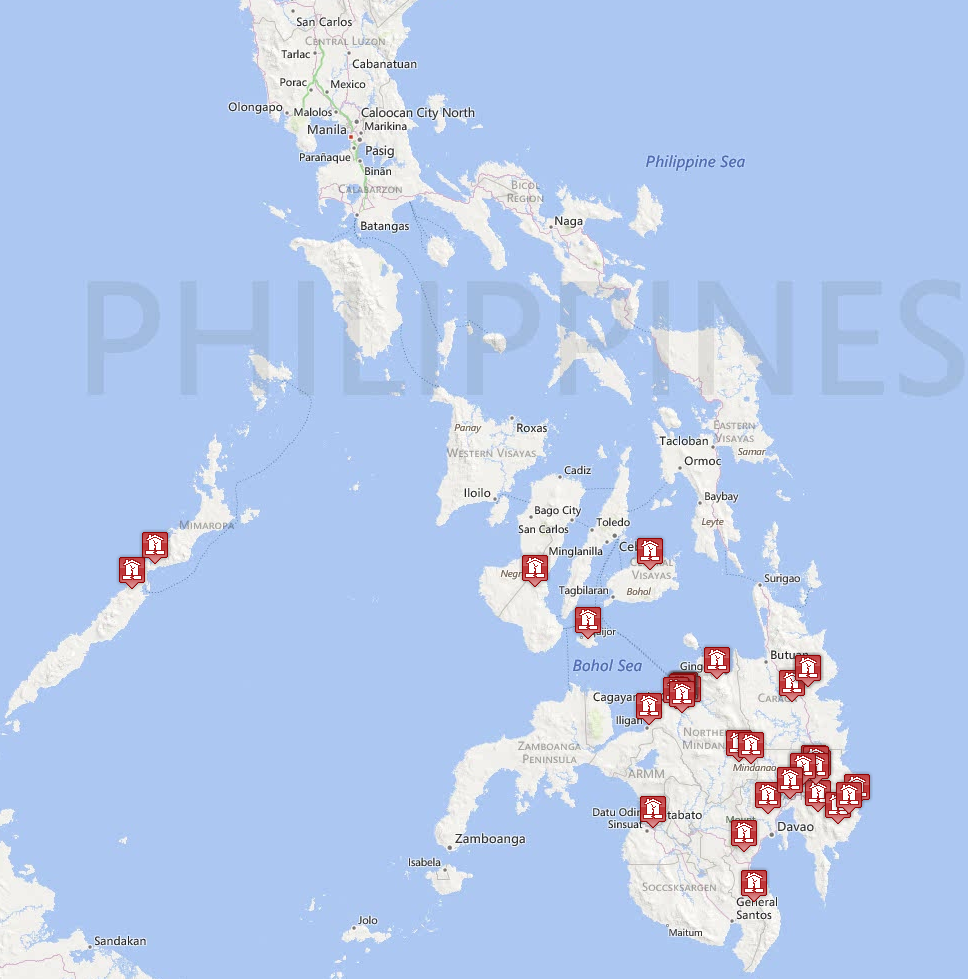 Independent workers are more productive per-capita
They exert more effort
Allocated larger % of effort to the harder sub-task
But individuals in larger teams collaborate more
Could reduce errors and redundant effort
These effects not counted in per-capita productivity
To reconcile potentially competing effects
Create “synthetic” groups by combining output of N individuals (randomly sampled with replacement)
Compare combined output with output of same-sized experimental team
Synthetic Team
Experimental Team
Real vs. synthetic groups
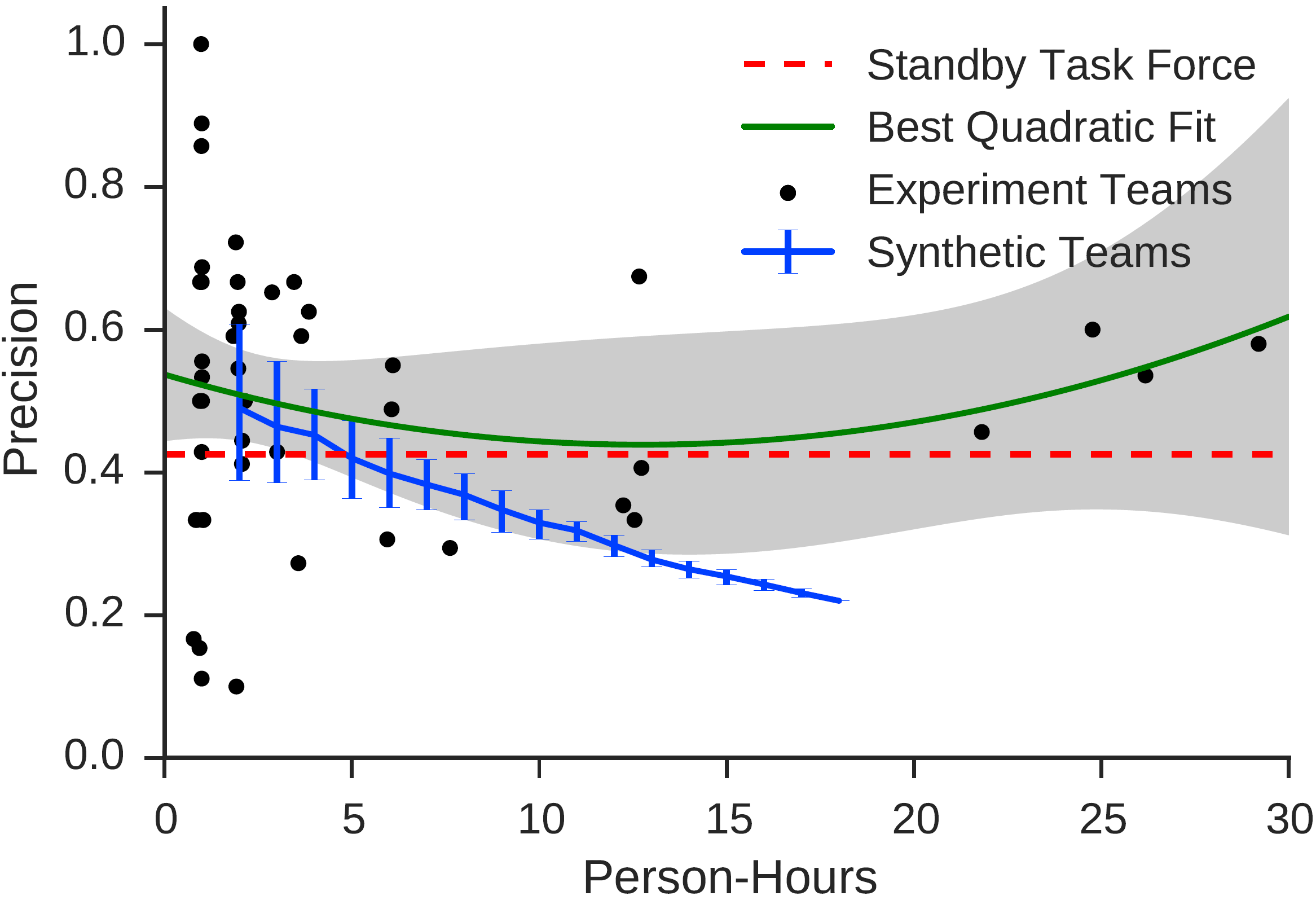 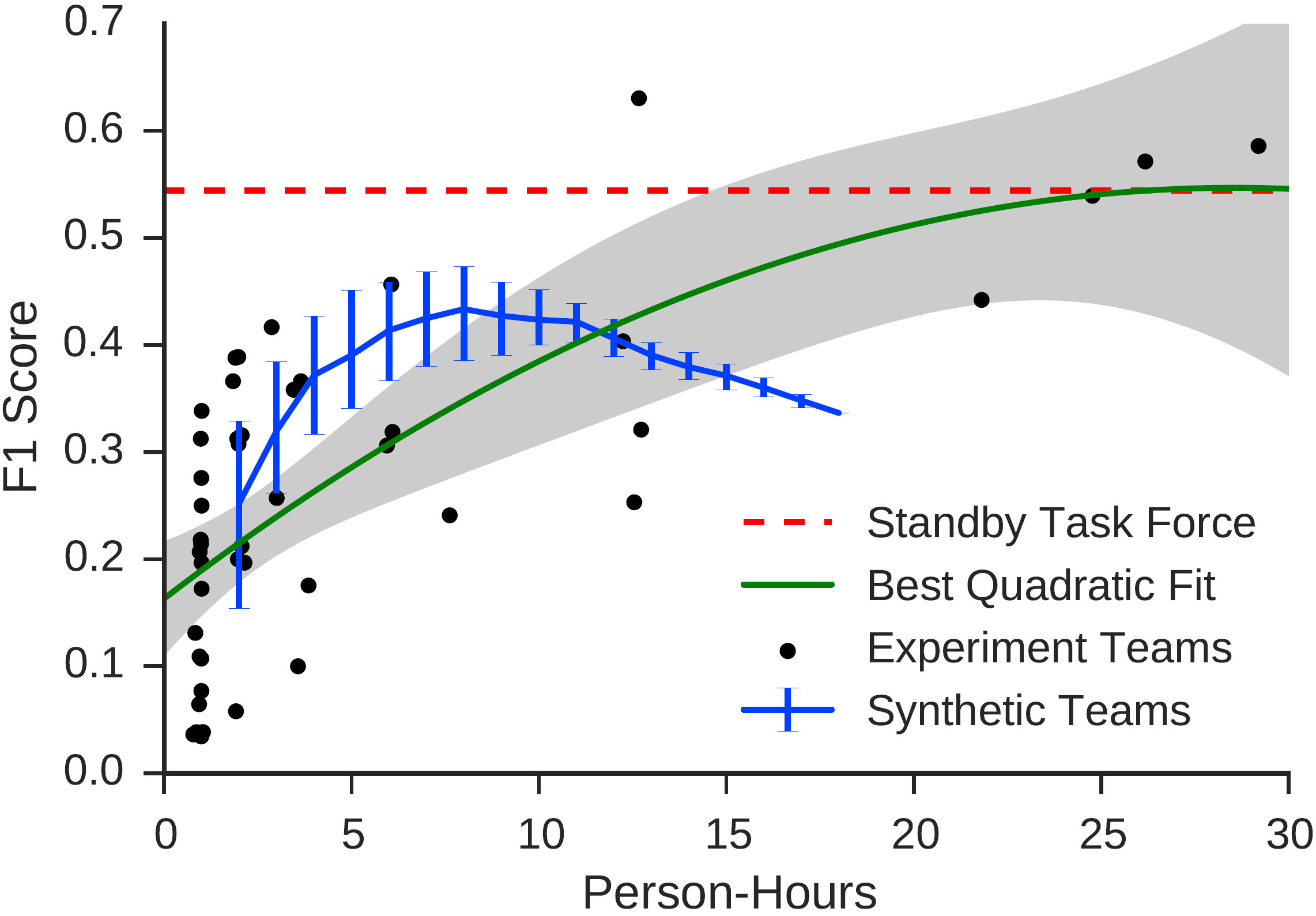 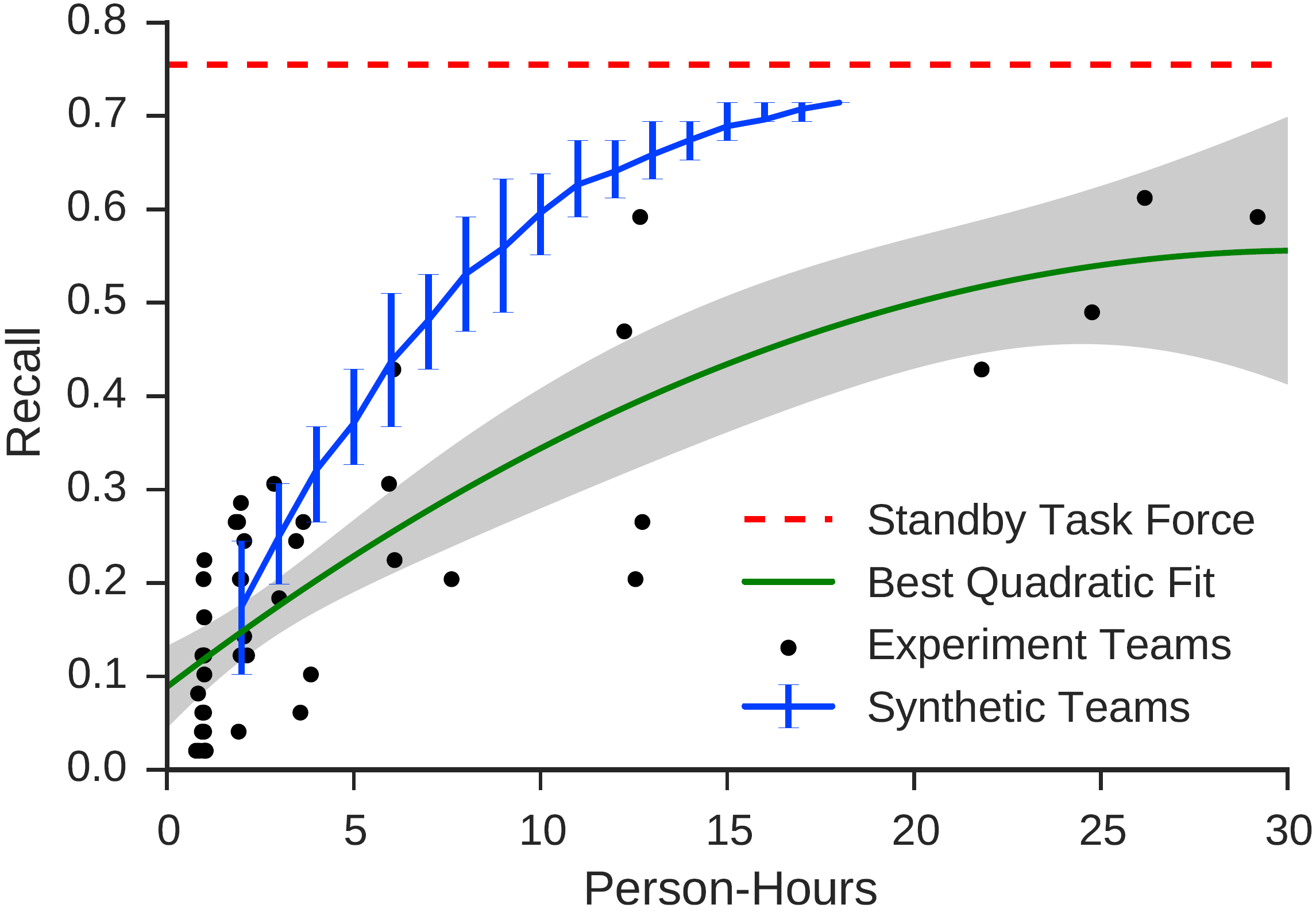 [Speaker Notes: This is perhaps the most important result we’ve found. The black dots are the actual teams. The blue bars are synthetic teams formed by randomly selecting n individuals.
What we see is that since individuals work harder alone than people in groups, their performance goes up more for lower numbers. But as this continues, the penalty from being unable to work together means many duplication happens and f1 score goes down, with the result that large teams actually outperform the synthetic teams.]
Summary
Individuals exert more effort by themselves than in groups
Consistent with social loafing, but 
Extending concept to complex tasks
Interesting that economic incentives were independent of group size
In spite of lower effort, ability of individuals in groups to coordinated ultimately allowed them to perform better
Many more ways to be wrong than to be right
Especially striking that performance of largest groups was comparable to SBTF
Supports external validity + potential practical applications
Collective Intelligence in Teams
Understand why division of labor / returns to specialization either isn’t happening or isn’t helping
More coaching? More time? More experienced workers?
Task itself doesn’t reward specialization? 
Construct groups based on models of collaboration
Effect of high/low performers on other high/low performers?
Importance of diversity/complementarity?
Importance of leadership?
Expand to other collaborative problem solving tasks
Deploy platform in the field
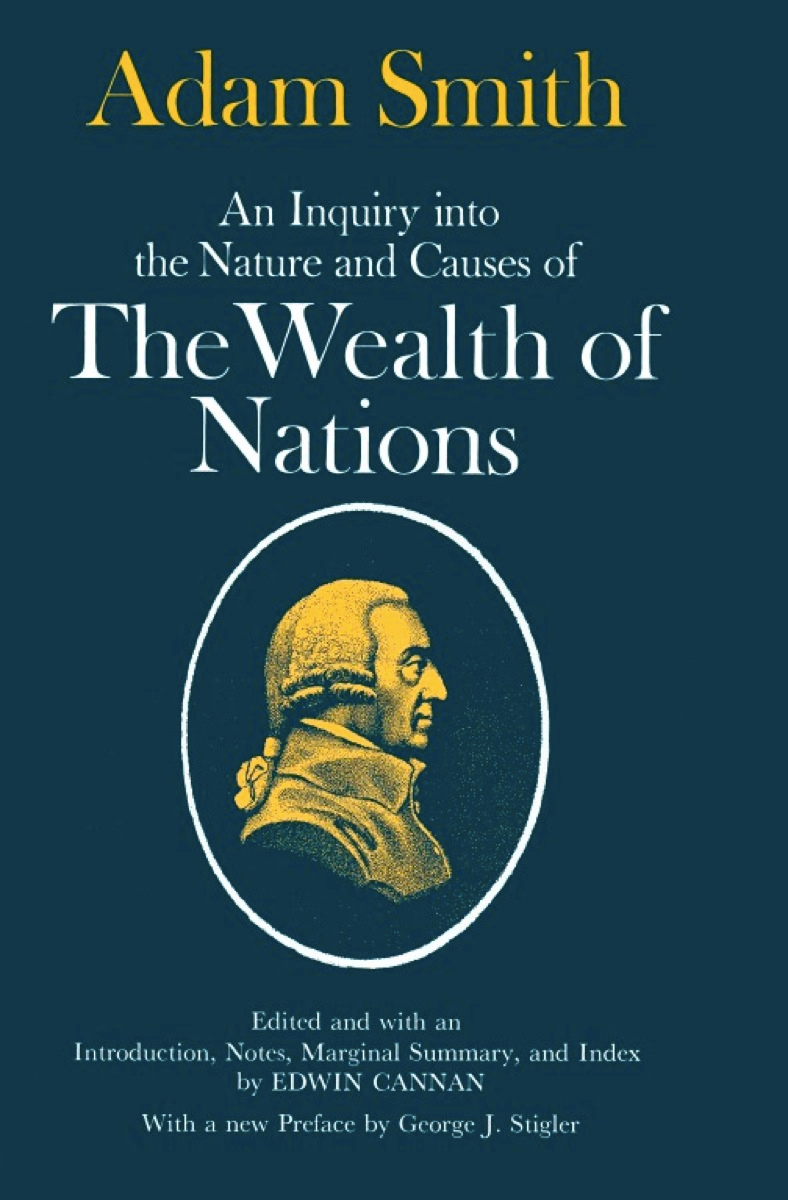 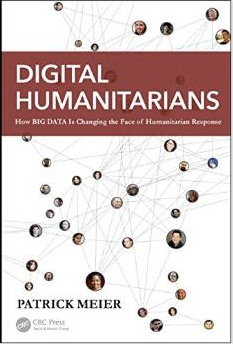 From Science to Policy?
Past 15 years witnessed remarkable progress in social scientific data and modes of analysis
Also many new conferences, research centers, journals, etc. 
But surprisingly little impact on social policy
Systemic risk in financial systems, dynamics of emerging epidemics, factors affecting cultural change, organizational performance, or political polarization and conflict
Need not just more data but better data
Better instrumentation, larger virtual labs, more collaboration between computational and social science
Thank you
http://research.microsoft.com/en-us/people/duncan/
http://everythingisobvious.com
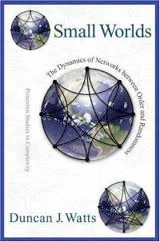 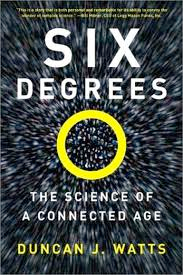 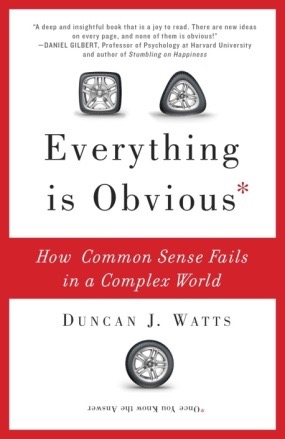 Challenges for css
Improving on Found Data
Origins of “found data” as byproduct of everyday activity comes with serious disadvantages for social science
Siloed across disconnected commercial platforms
Even simple question like “when do people change their minds and why”? requires data from multiple platforms
Outcome variables of interest often not instrumented by default
We study RTs because that’s what we can observe
Privacy and IP concerns make data difficult/impossible to share
Algorithmic optimization increasing “algorithmic confounding”
Need better systems for collecting, joining, sharing data
A “social supercollider” for joining commercial data?
Social scientists may have to build their own instruments
Realism
Expanding Design Space of Virtual Labs
Crisis mapping
Long-run cooperation
Two main obstacles to progress
Recruiting and retaining subjects
MT has ~ 3K workers, turnover every few months
Running experiments is still slow
Three advances would help
Large standing subject panel
Could study whole organizations, even “cultures”
Could resample individuals with known features
Moving from desktop to mobile
Experiments could run for months not minutes
Could exploit location and other sensor information
 Reusable and shareable code-base
https://www.github.com/VirtualLab/turkserver-meteor
Duration
Music Lab
Physical labs
Small-world
Scale
Focus on Solving Problems
Social science is traditionally theory driven: “How does my theoretical framework inform problem X?”
Result is that for any problem we have many theories and perspectives but they are not compatible (or even comparable)
A problem orientation would instead ask: “What do we know that can help us solve problem X?”
Naturally integrates disciplines and methodologies
Also has natural outcome metric (“Did we solve the problem?”)
Challenge is identifying suitable (“goldilocks”) problems
Non-trivial but also not impossible
Adoption  Contagion
Adoption of new products/ideas/behaviors a longstanding puzzle
Why do some things succeed and not others?
What is the dynamics of success?

Adoption  Contagion
People learn from, coordinate with, or simply copy each other
Thus adoption can spread from individual to individual 
Disease metaphor long invoked to describe crowds, fads, etc.
Charles Mackay (1841), Gustave Le Bon (1896)

Many models of social contagion…
“Disease” models (Bass ,1969)
“Threshold” models (Granovetter,1978)
“Learning” models (Bikhchandani et al, 1992)
“Cascade” models (Kleinberg and Kempe, 2003)
Behavioral Experiments in Physical Labs
Advantages:
High degree of procedural control
Optimized for causal inference

Limitations:
Artificial environment + interactions
Simple tasks
Small N 
WEIRD subjects, one use only
Short duration (~1hr)

Result:
Good for testing specific theories but bad for external validity
Also expensive and slow
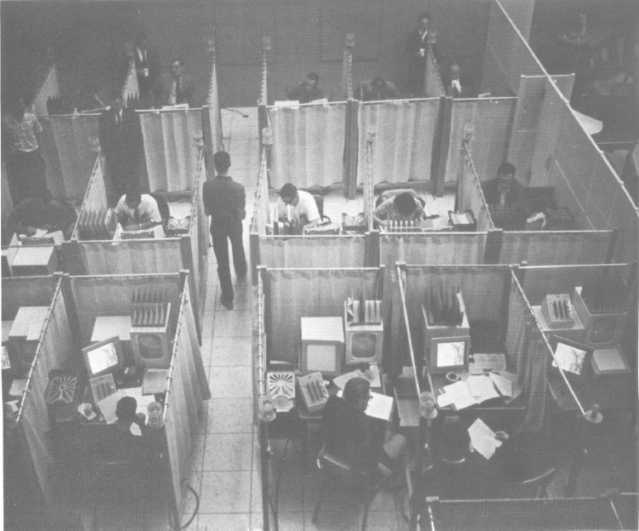 ca. 1960s
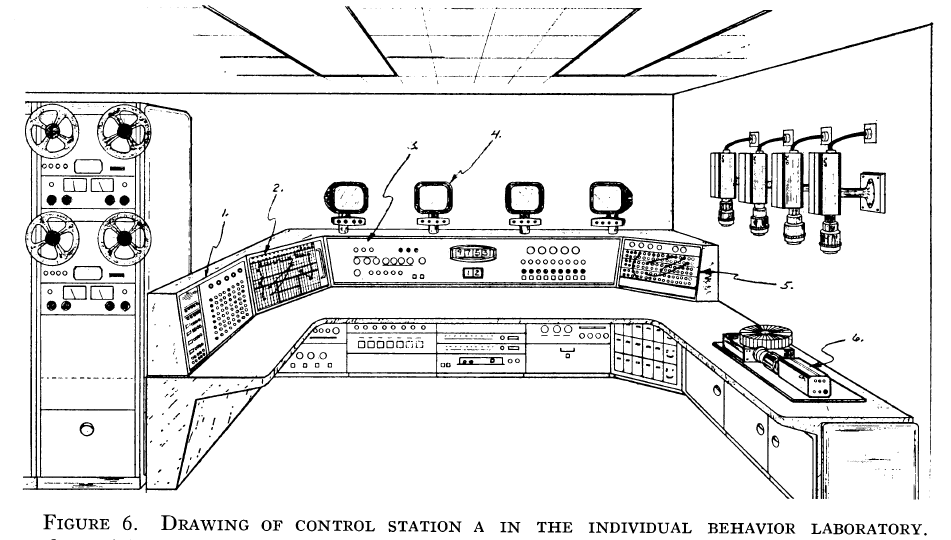 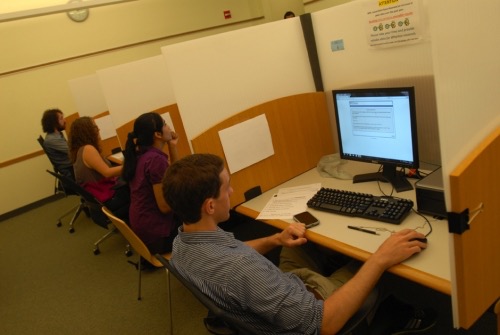 ca. 2000s
More naturalistic tasks
More realistic interactions
Realism
Virtual labs: using the Internet as a lab
Design Space of Virtual Labs
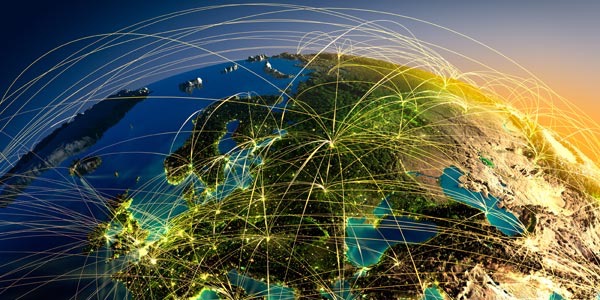 Duration
Physical labs
Longer periods of time
Fewer constraints on location
Scale
Larger samples
More diverse subjects